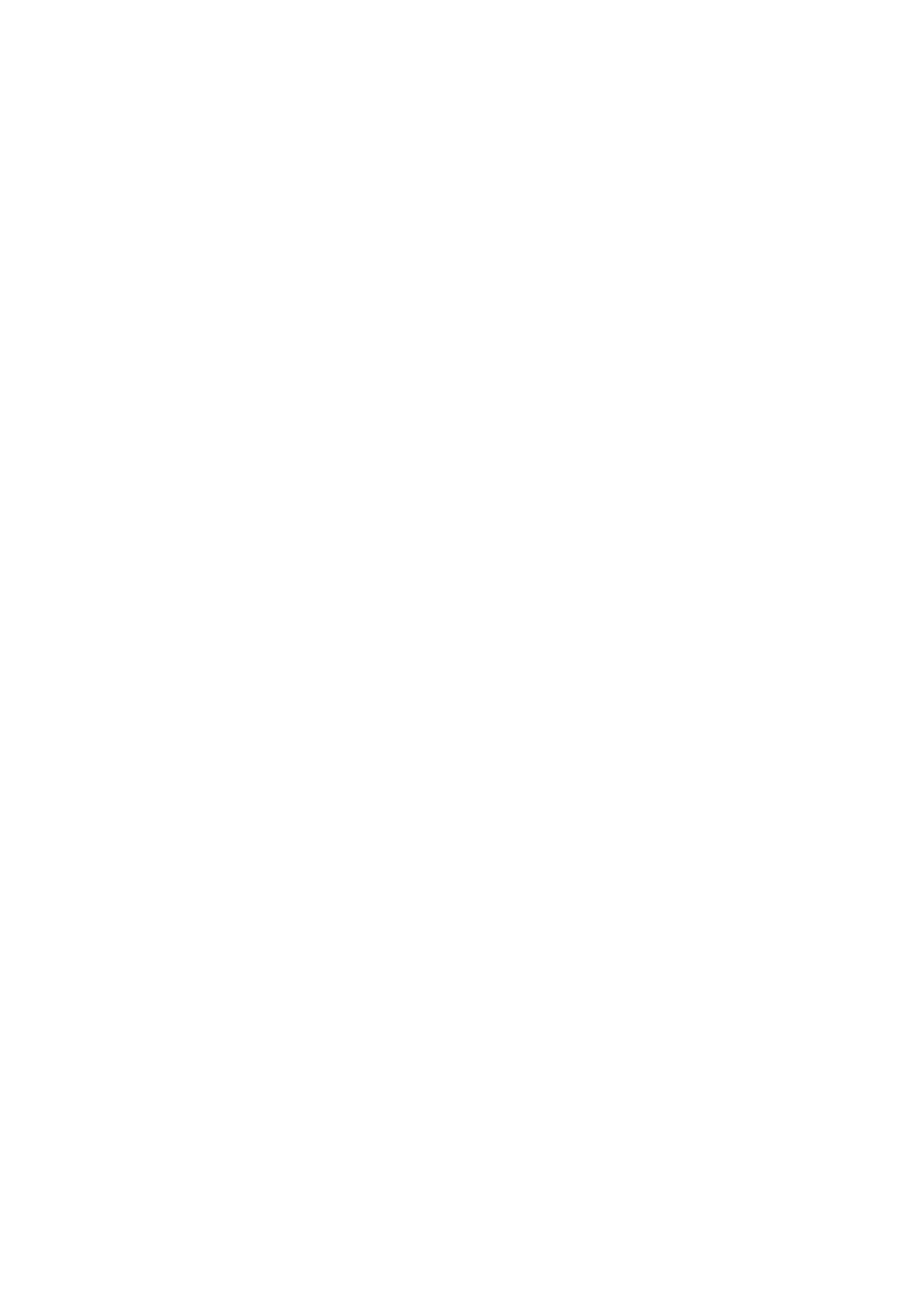 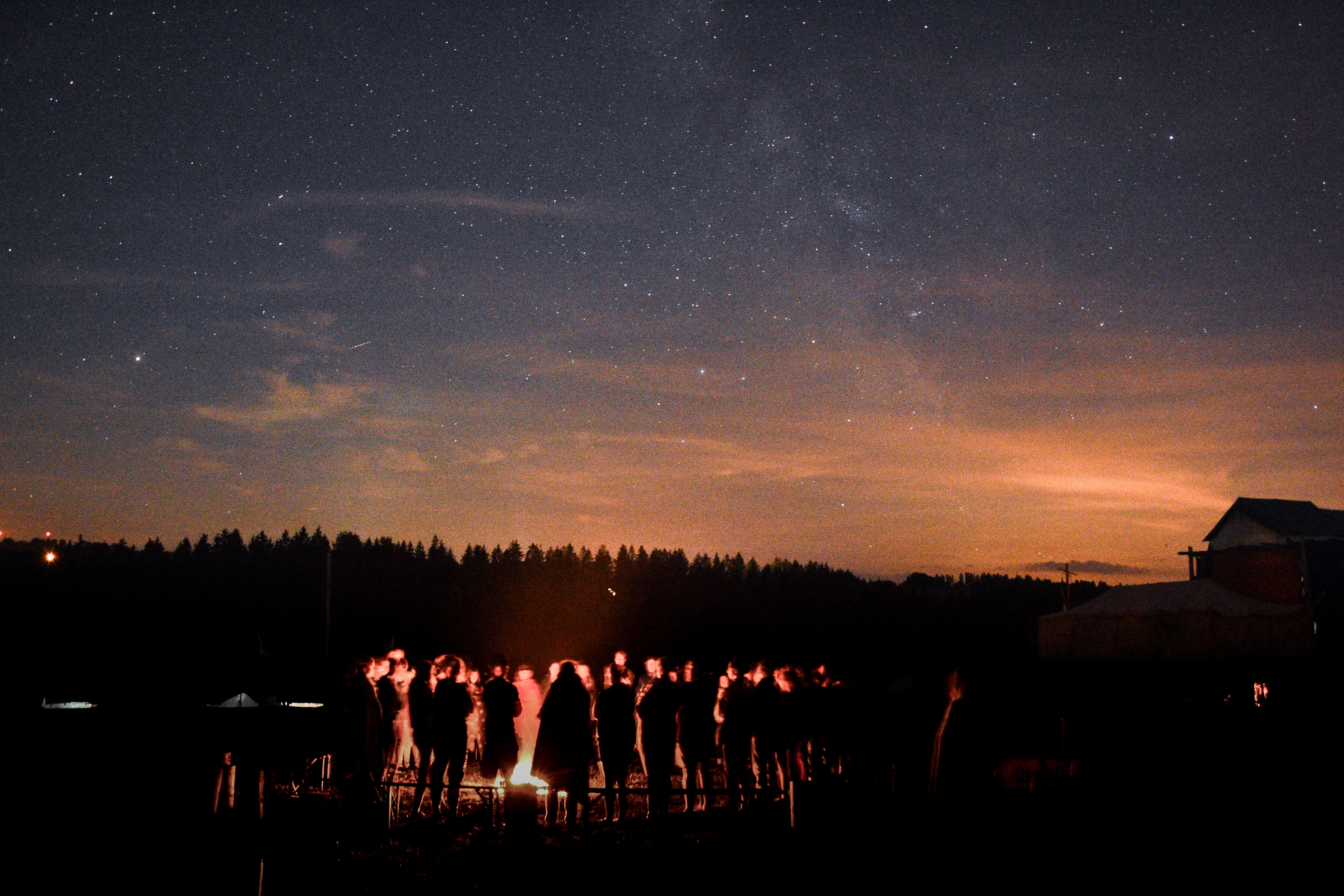 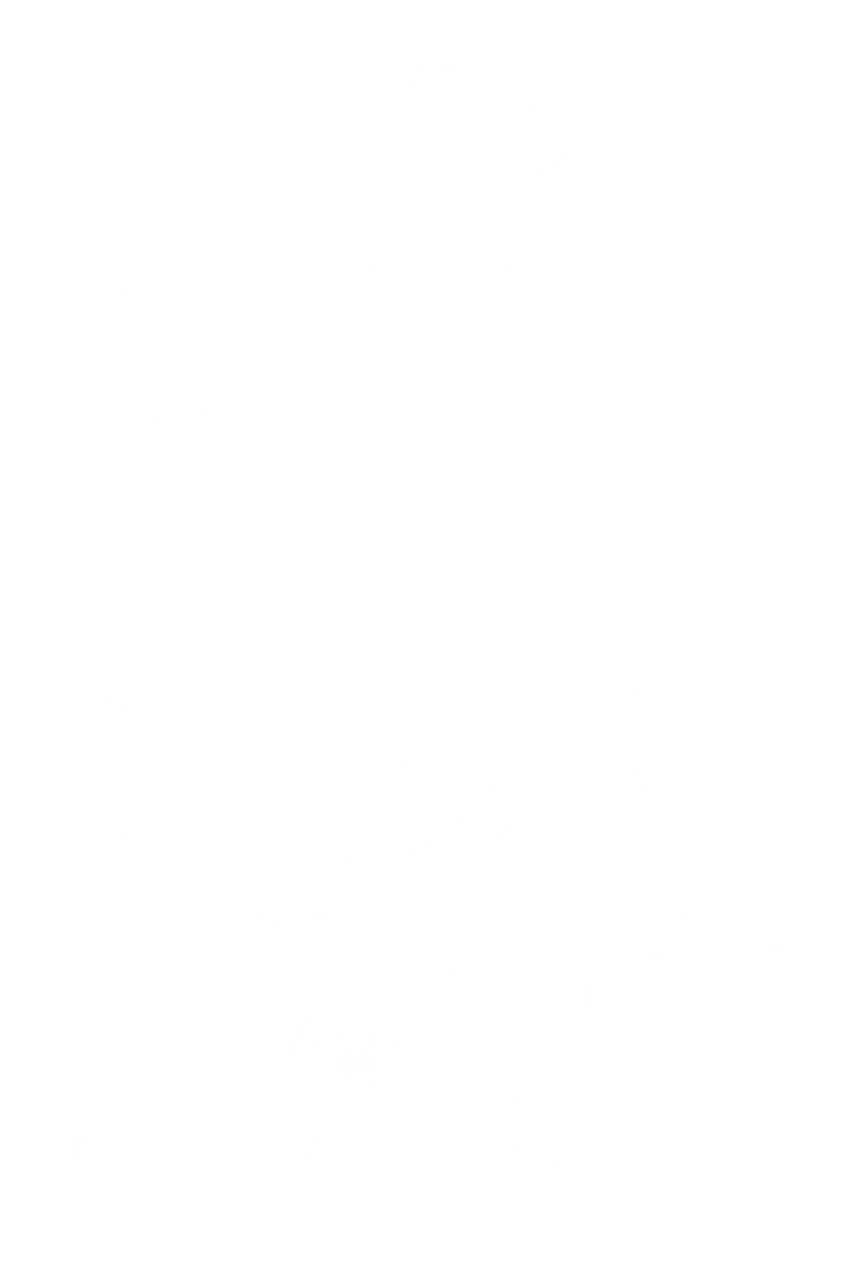 Chant de laPROMESSE
2024
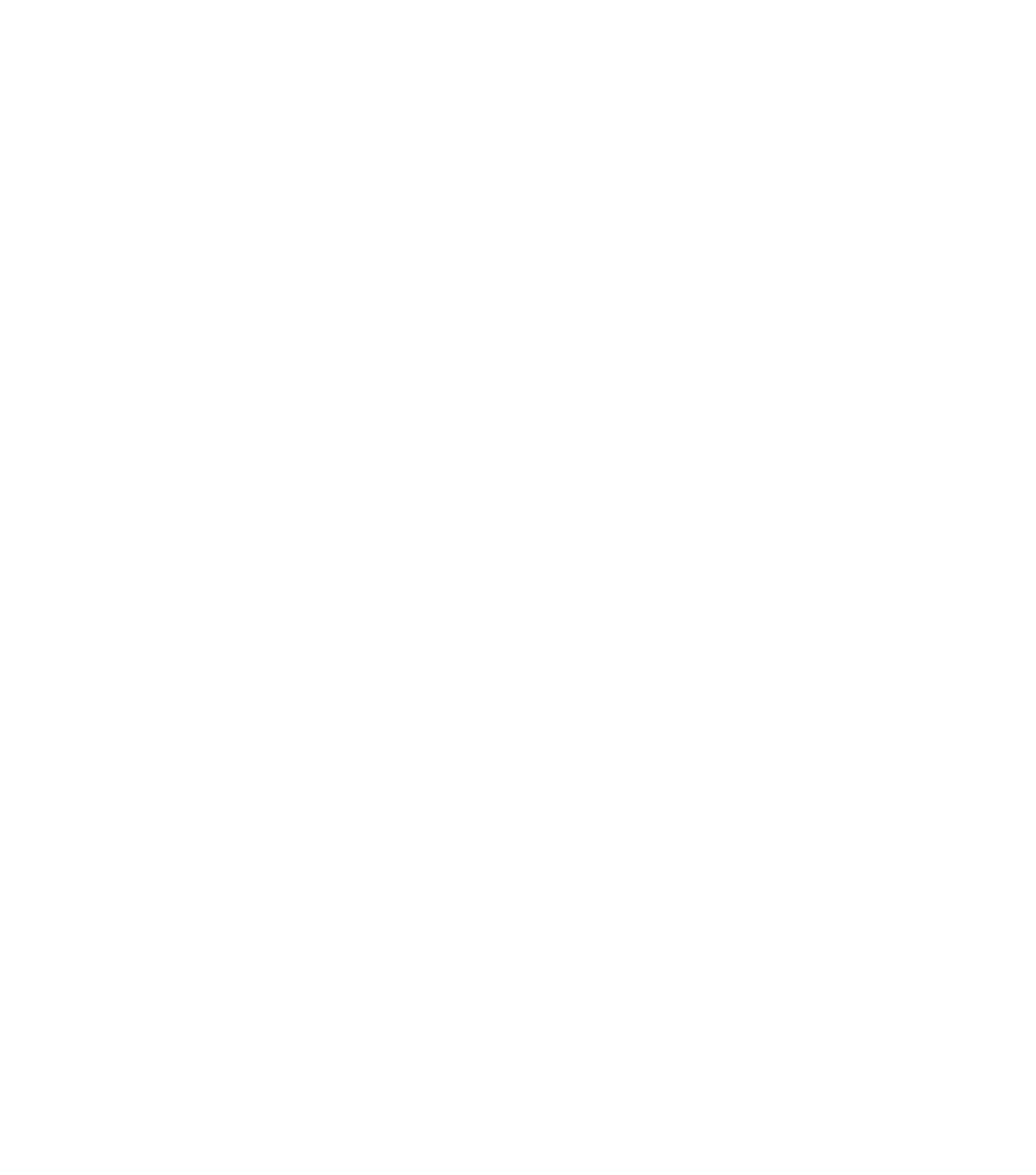 Paroles et arrangements : Bini - Les Scouts ASBL
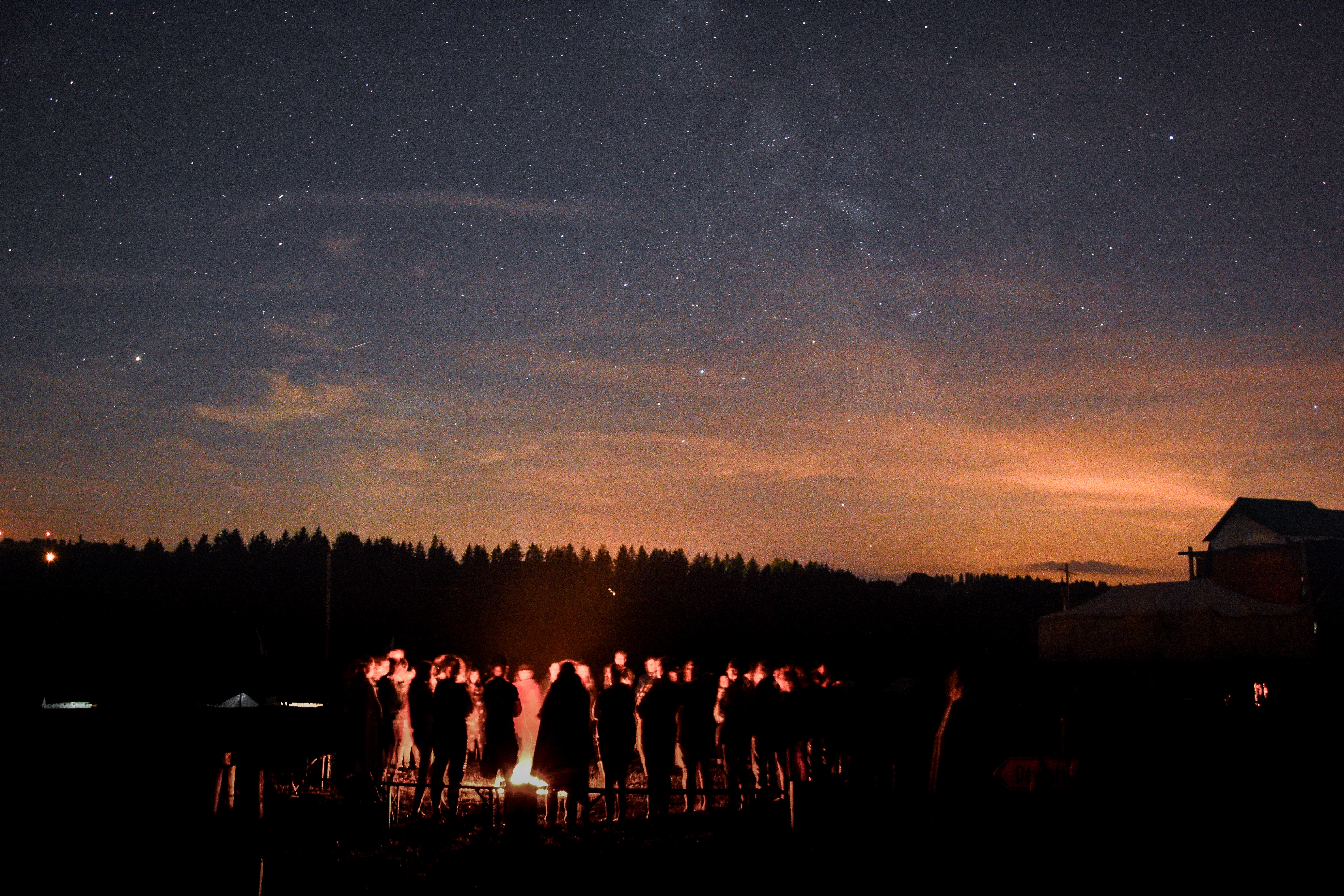 Couplet 1
Devant vous je m’engage
De tout mon cœur
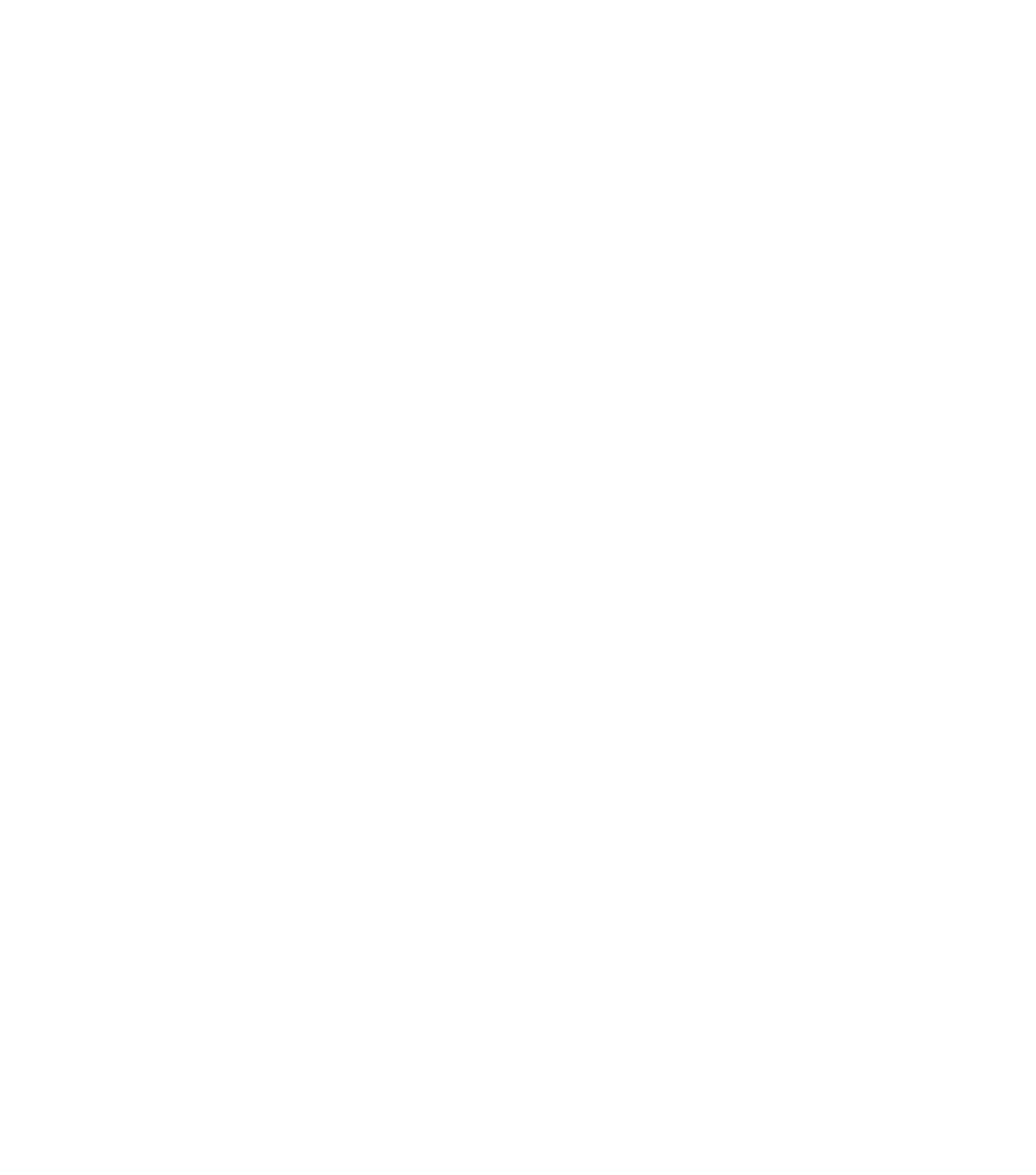 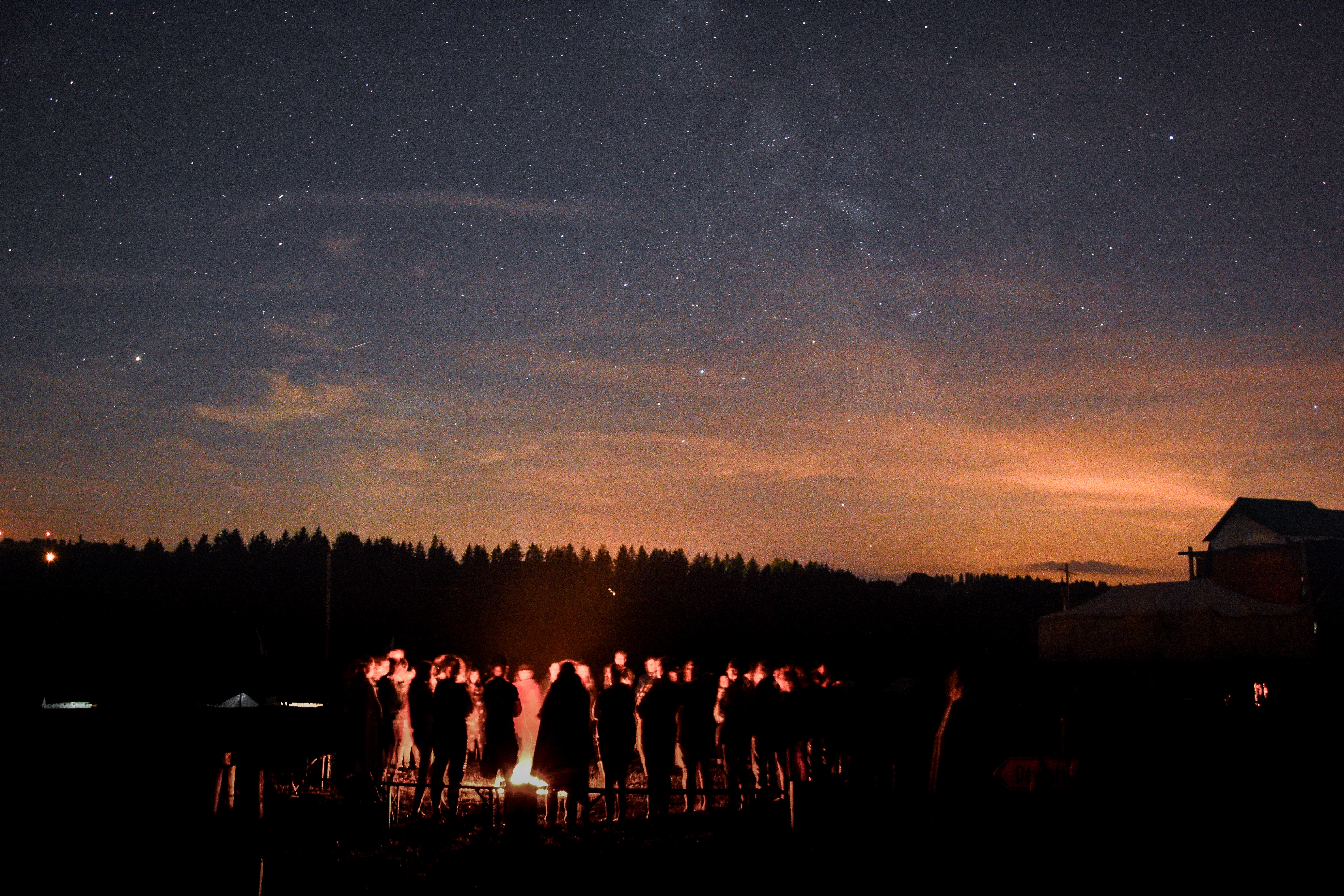 Couplet 1
À rédiger les pages
D’un monde meilleur
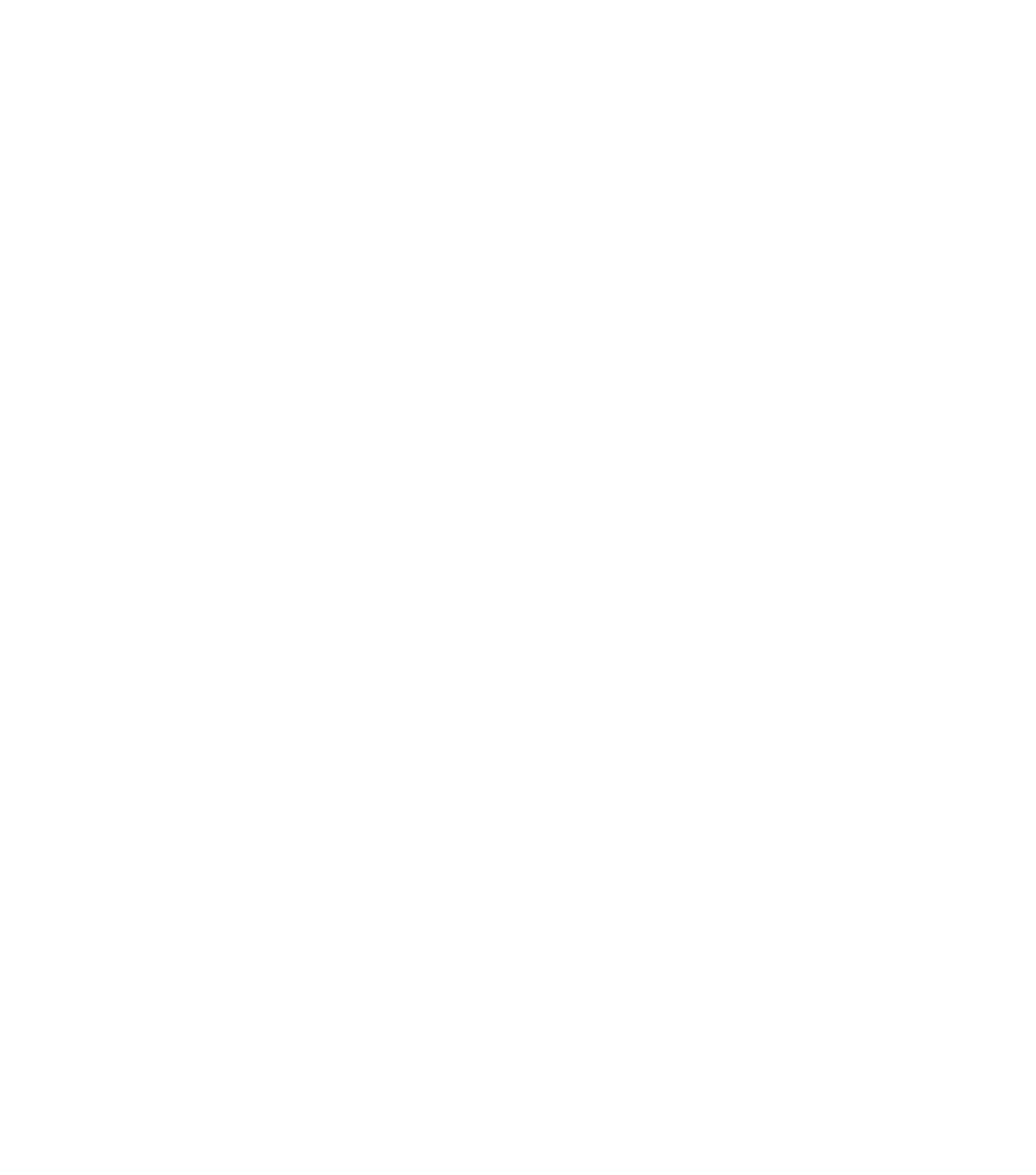 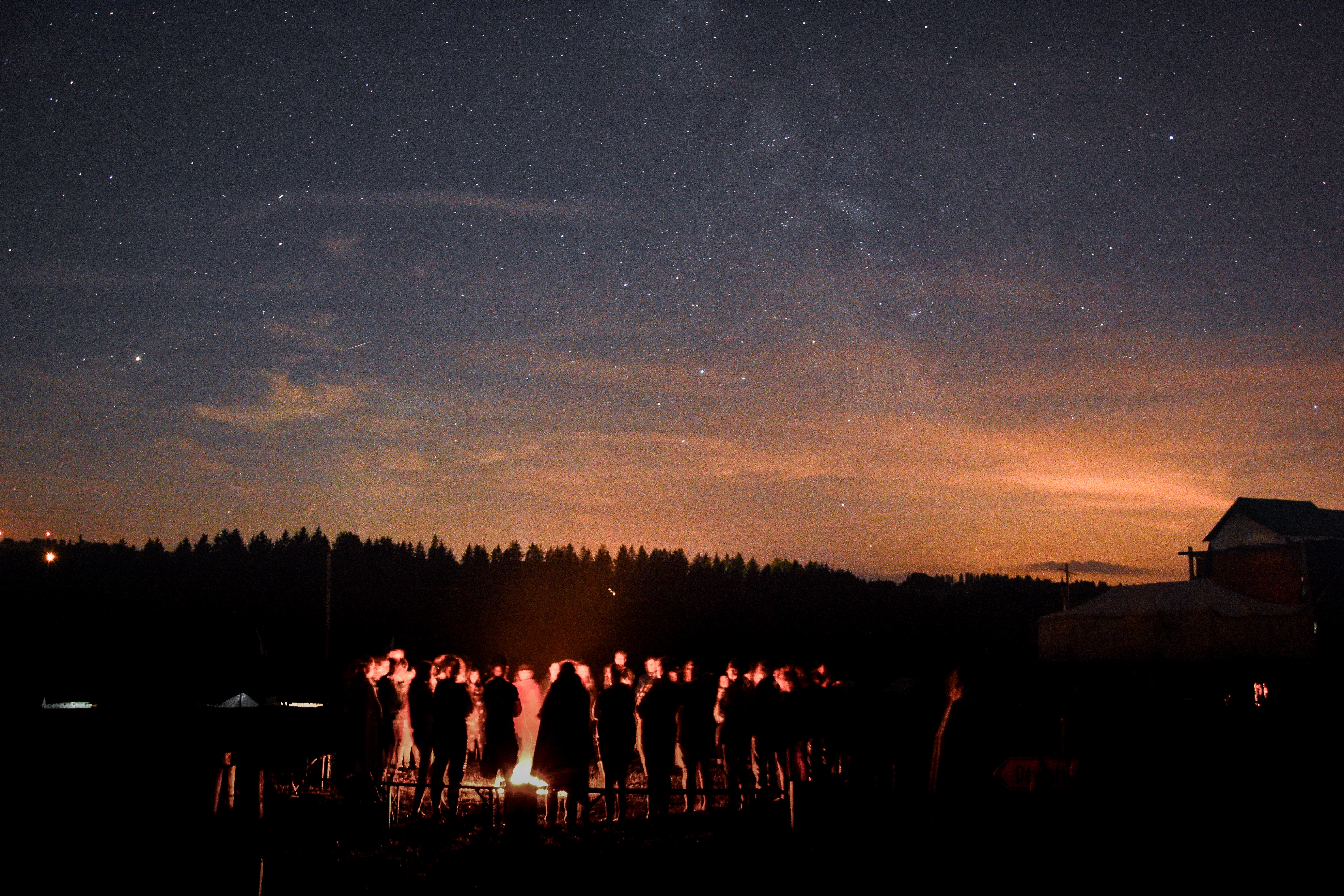 Refrain
J’ajoute ma Promesse
À toutes vos voix
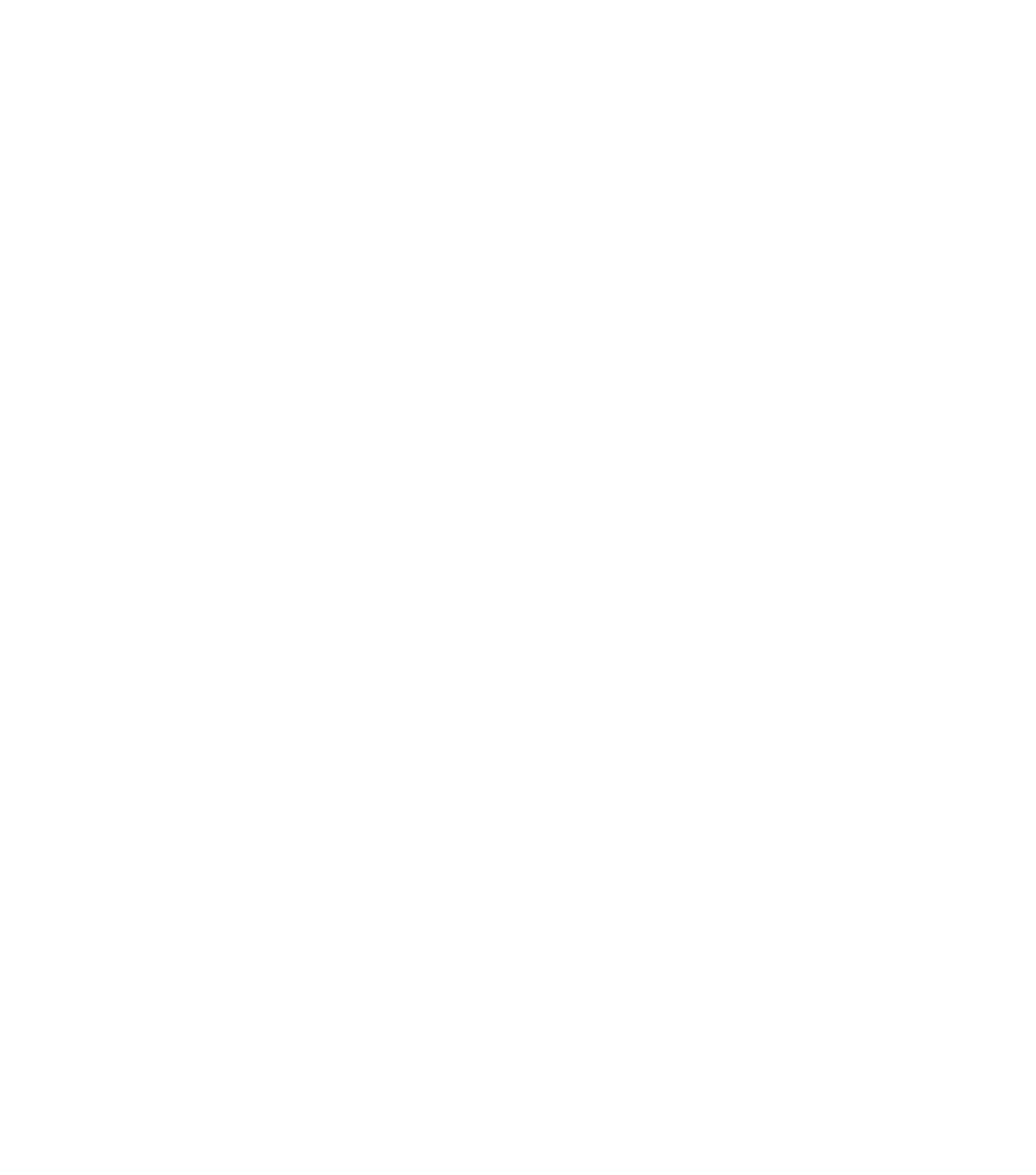 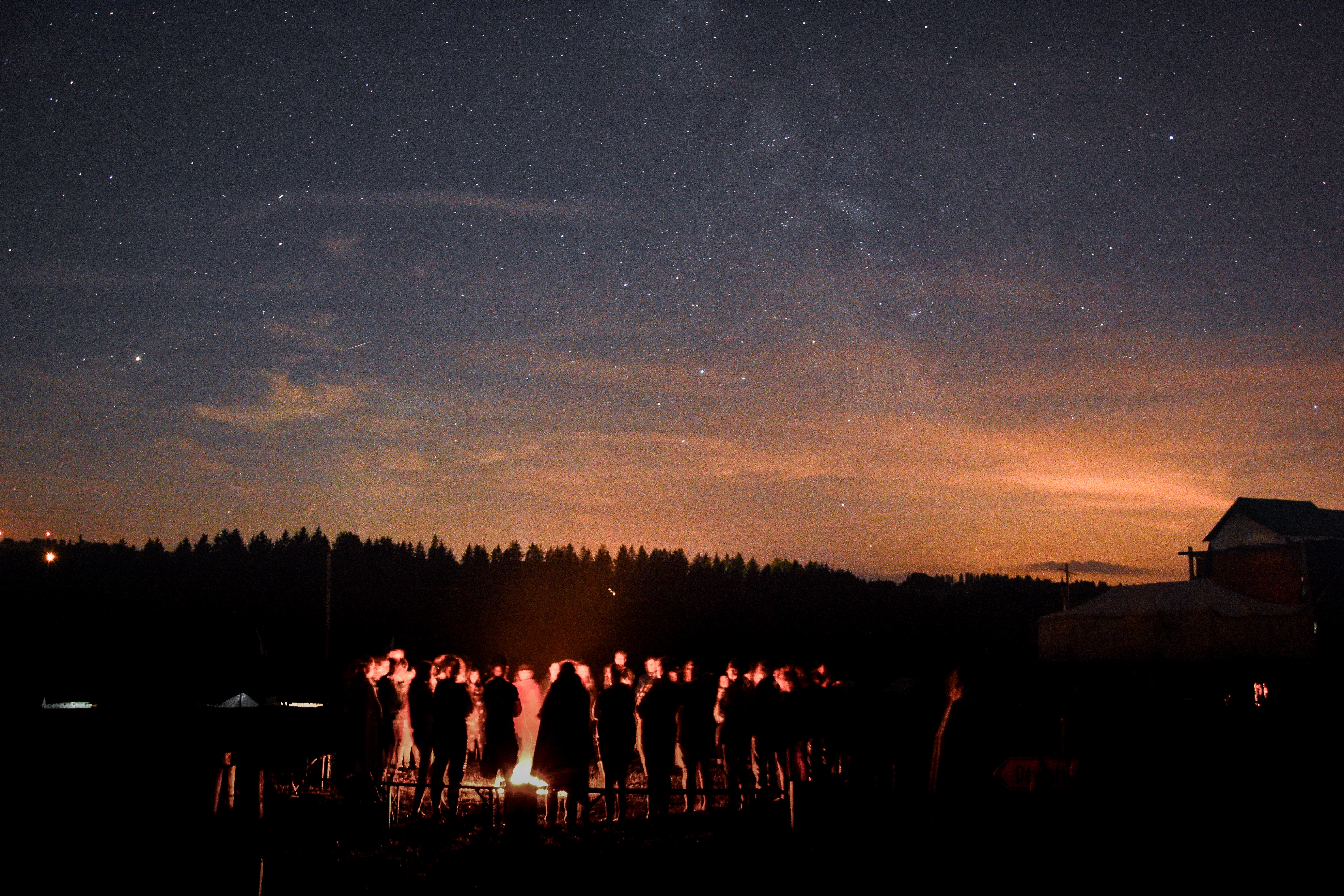 Refrain
Au quotidien sans cesse
Qu’elle guide mes choix
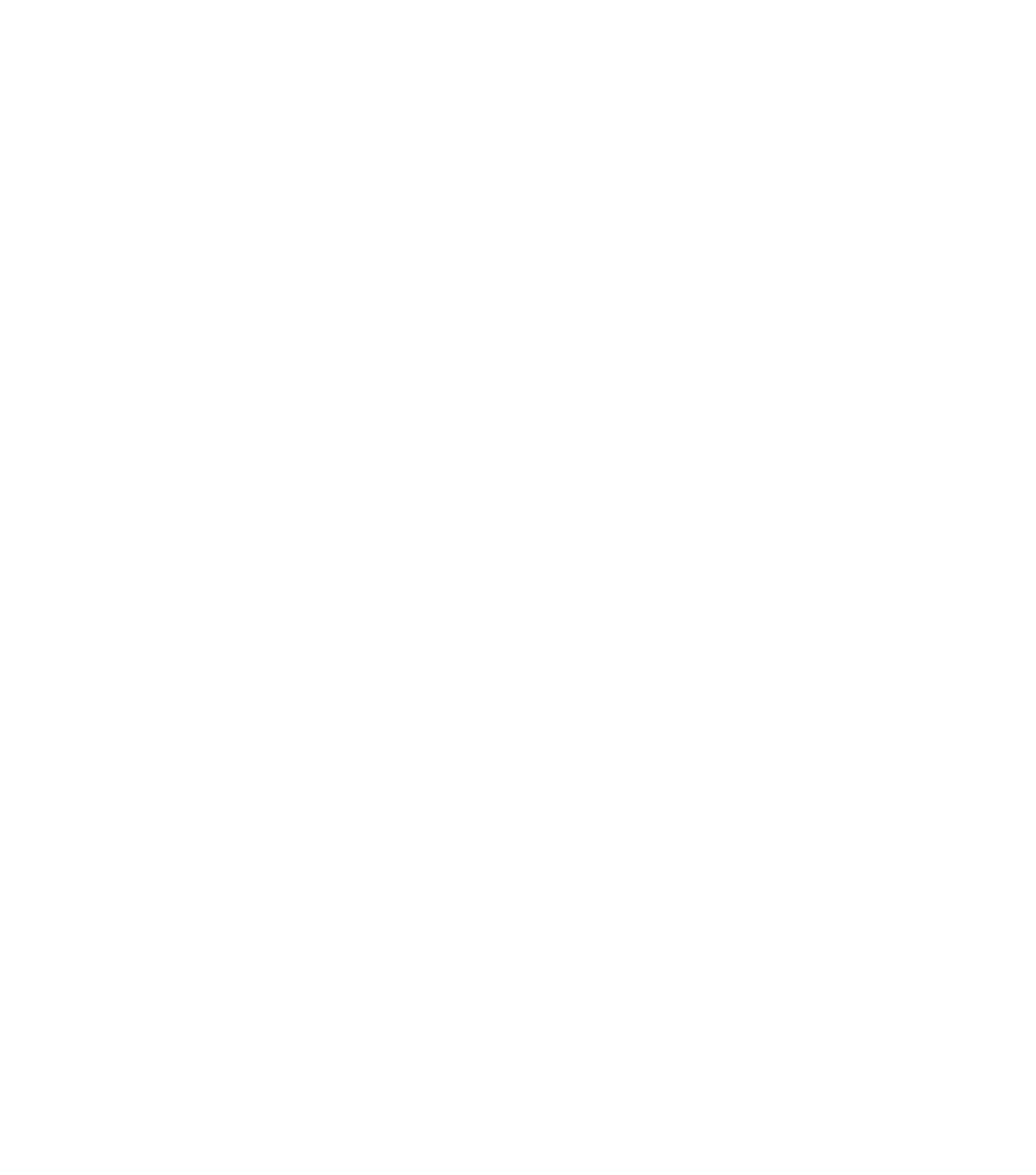 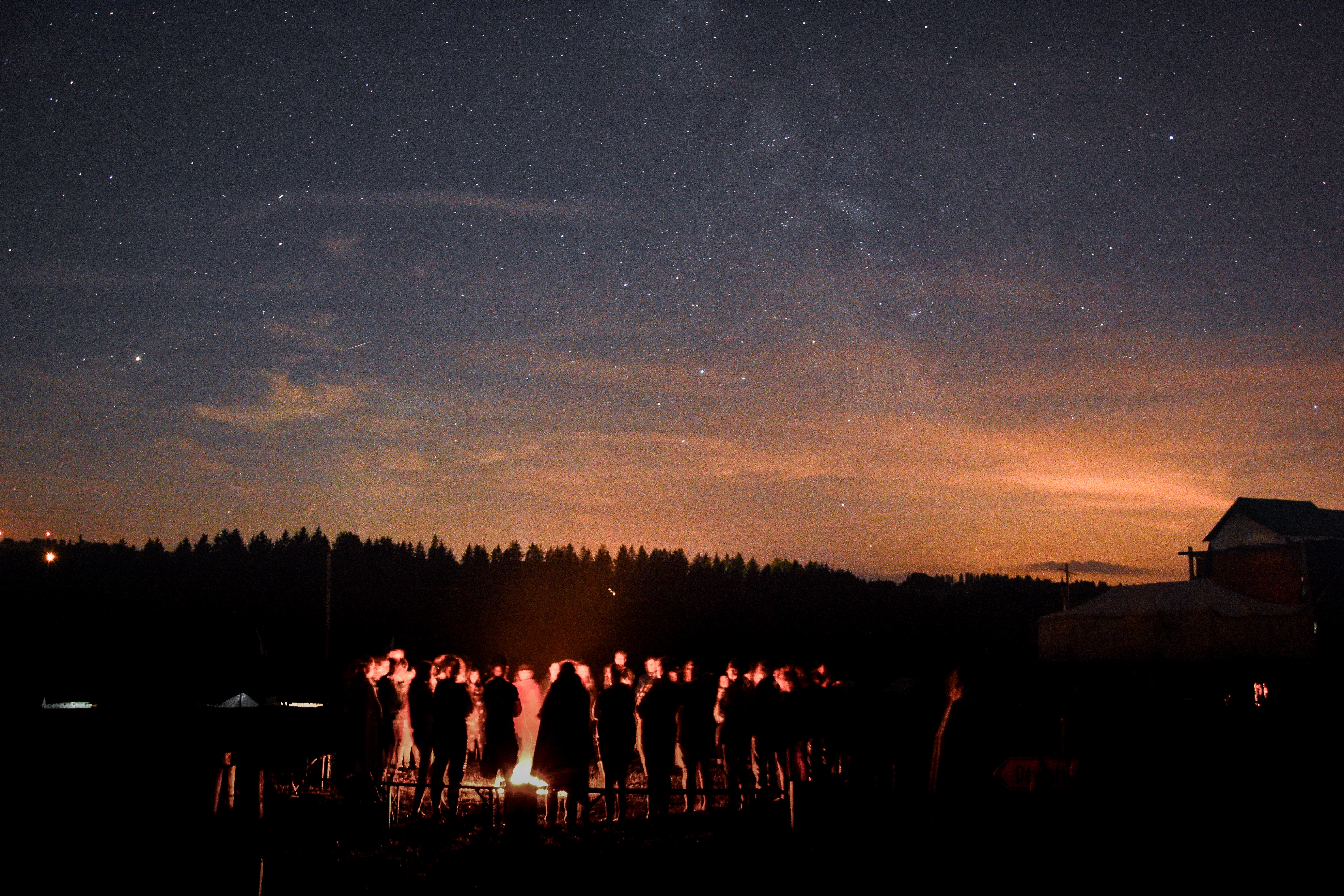 Couplet 2
J’cultiverai ma richesse
Et mes talents
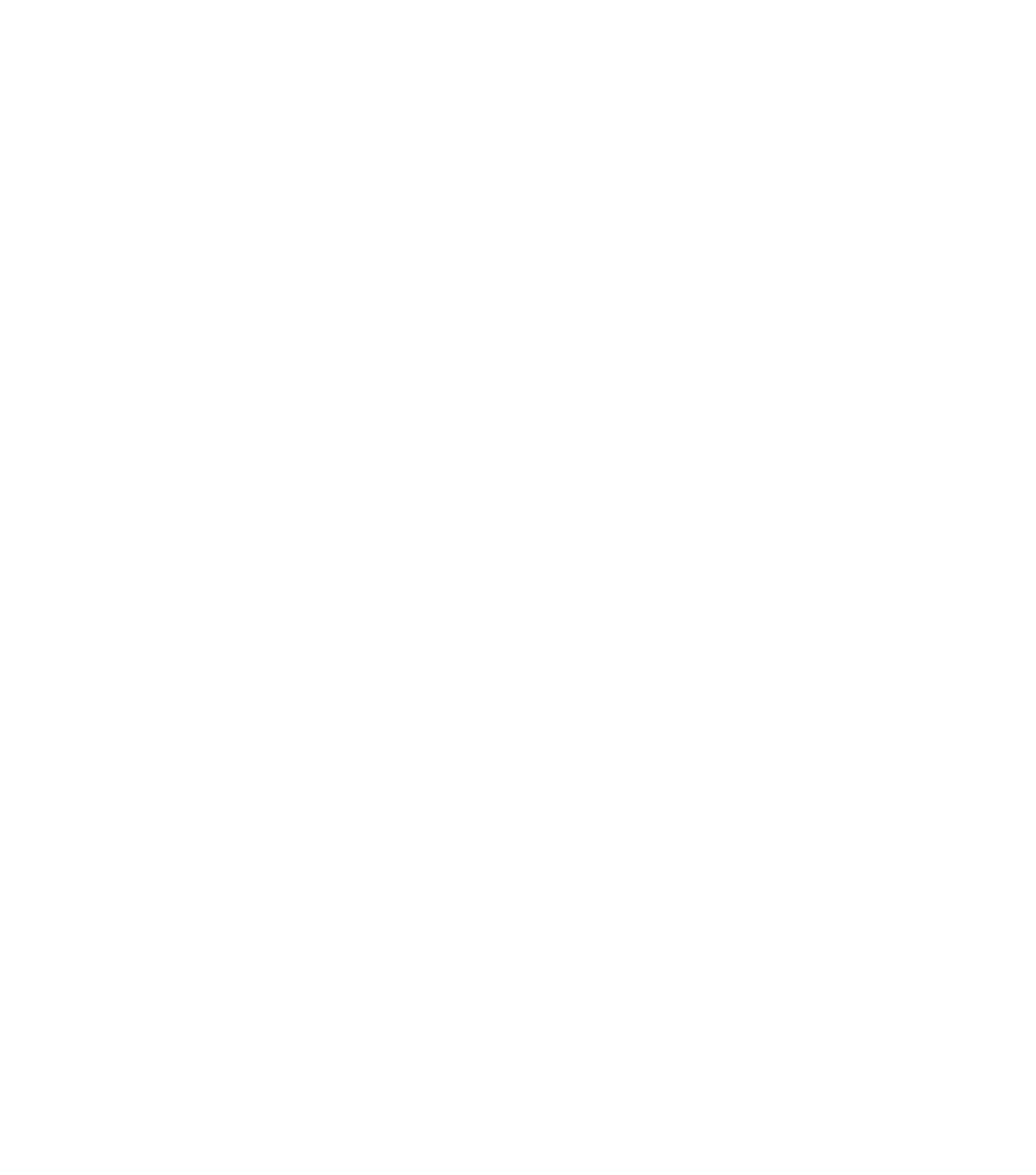 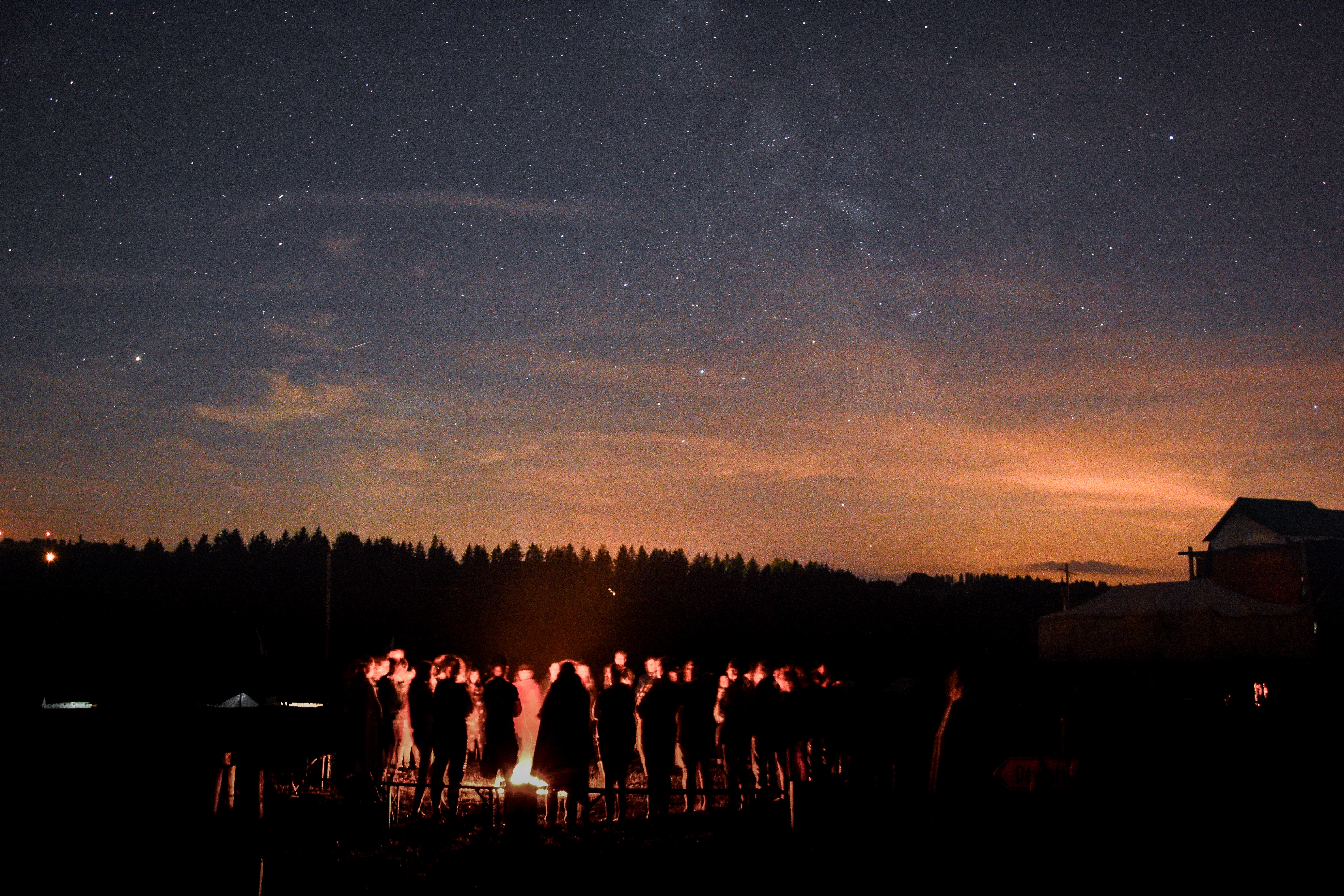 Couplet 2
Pour grandir en sagesse
Au fil du temps
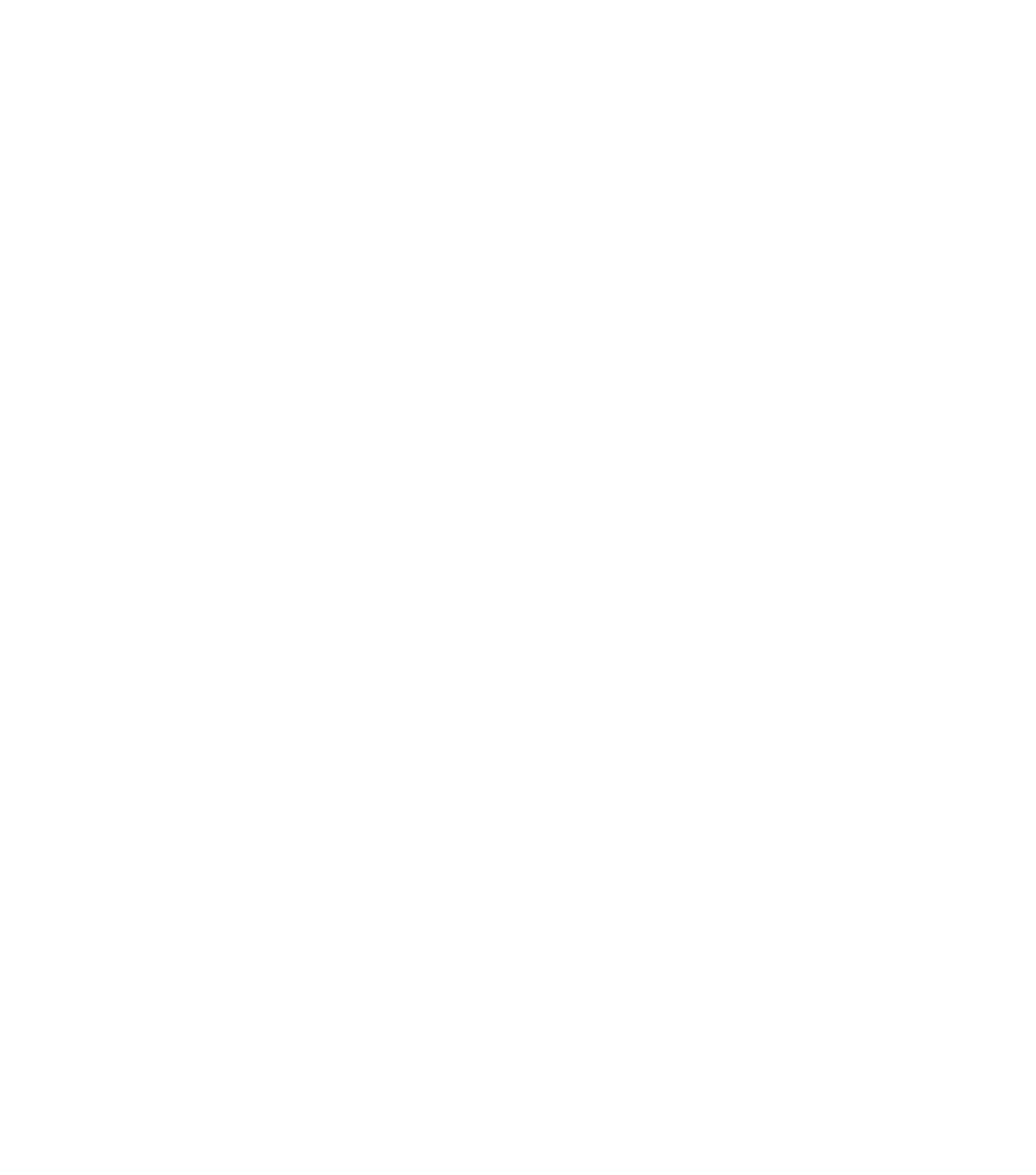 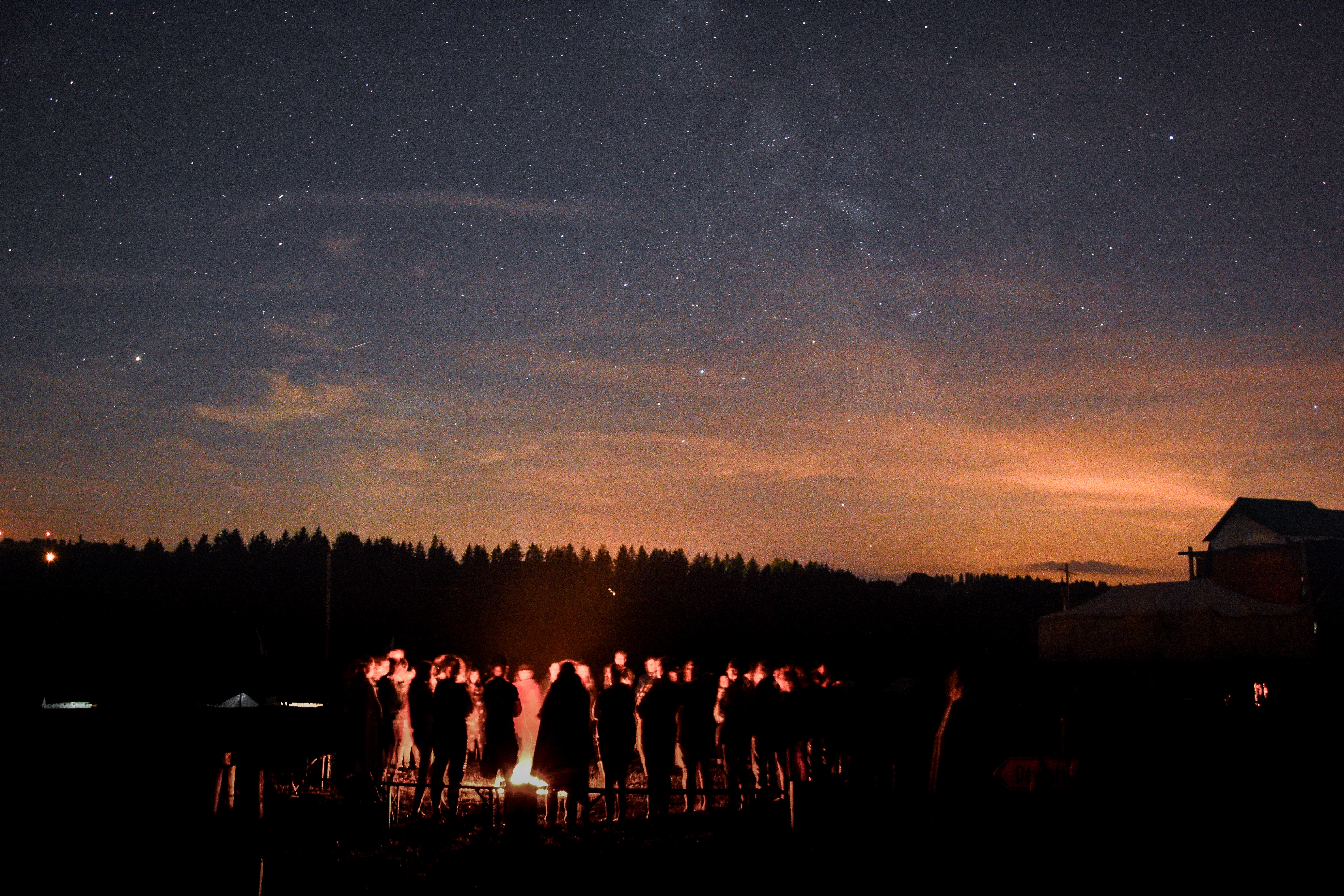 Refrain
J’ajoute ma Promesse
À toutes vos voix
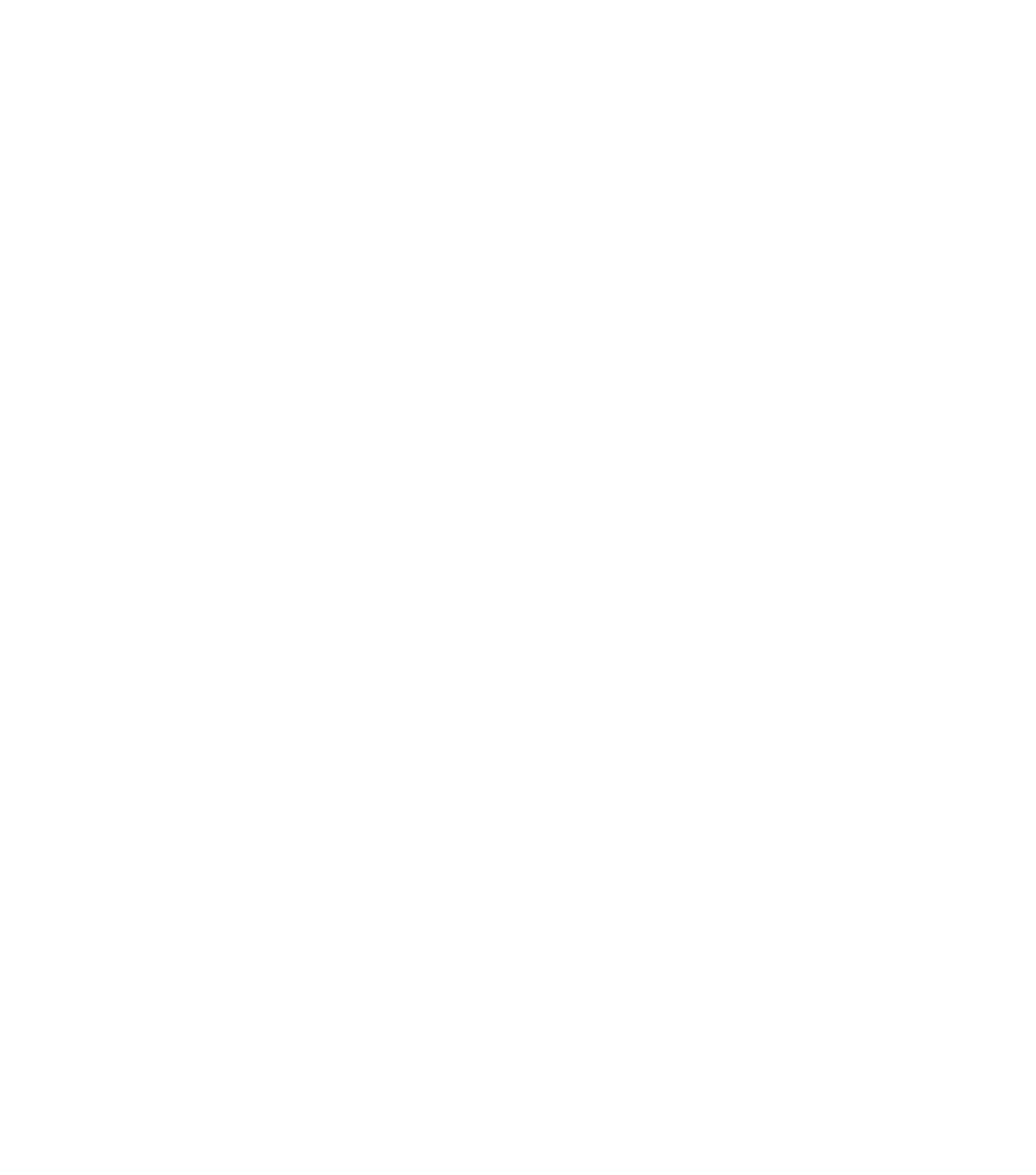 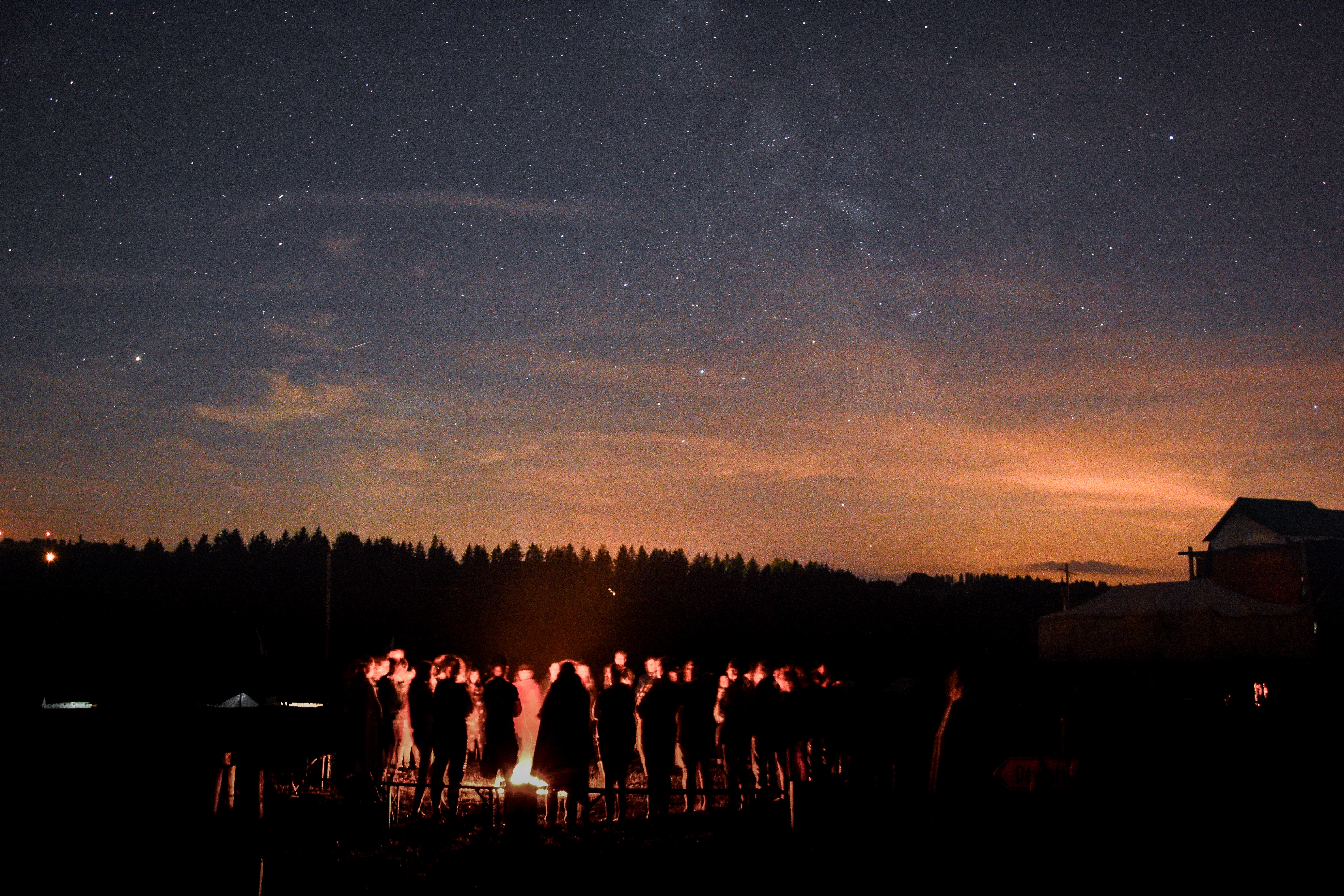 Refrain
Au quotidien sans cesse
Qu’elle guide mes choix
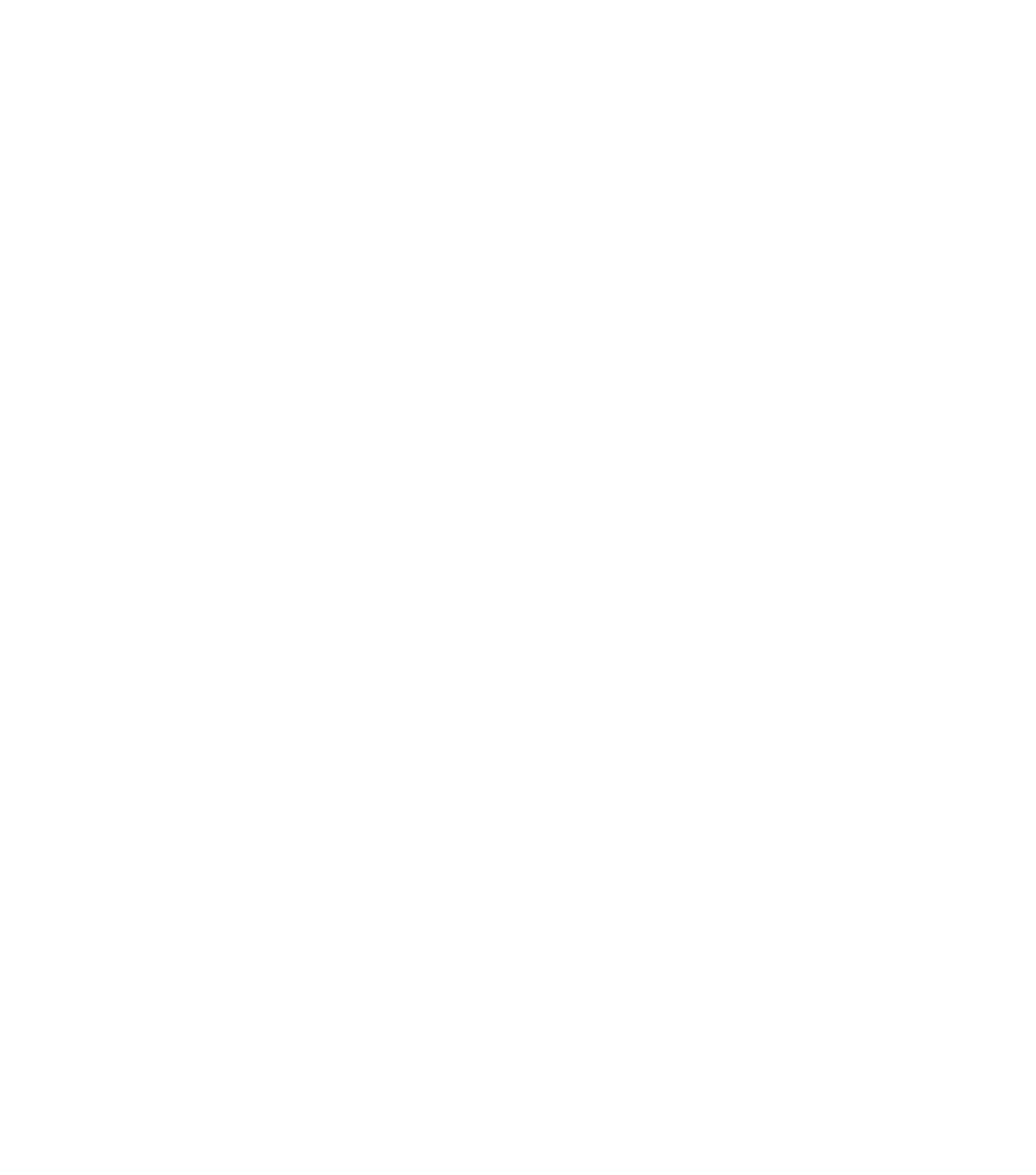 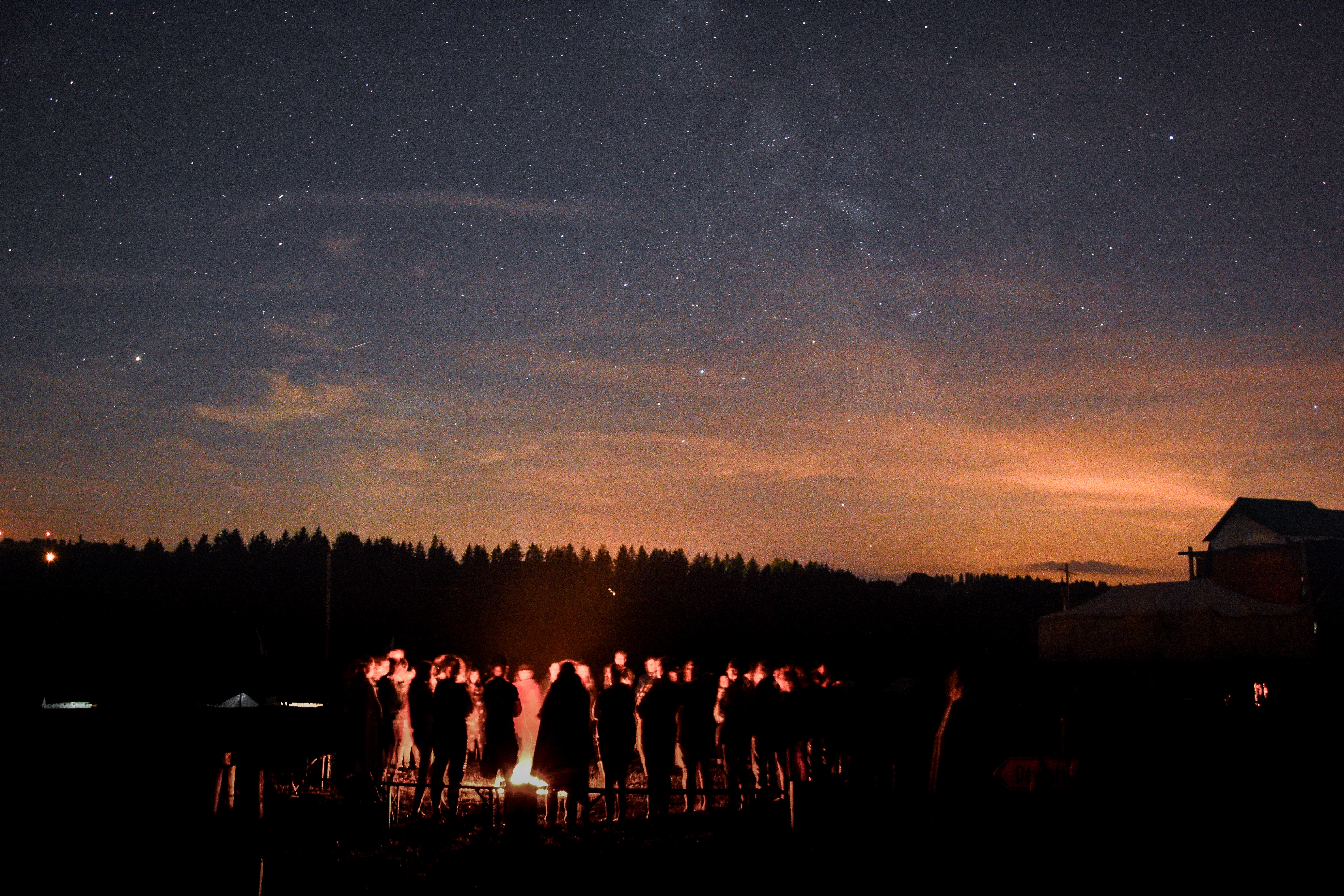 Couplet 3
Je protégerai la Terre
Et le vivant
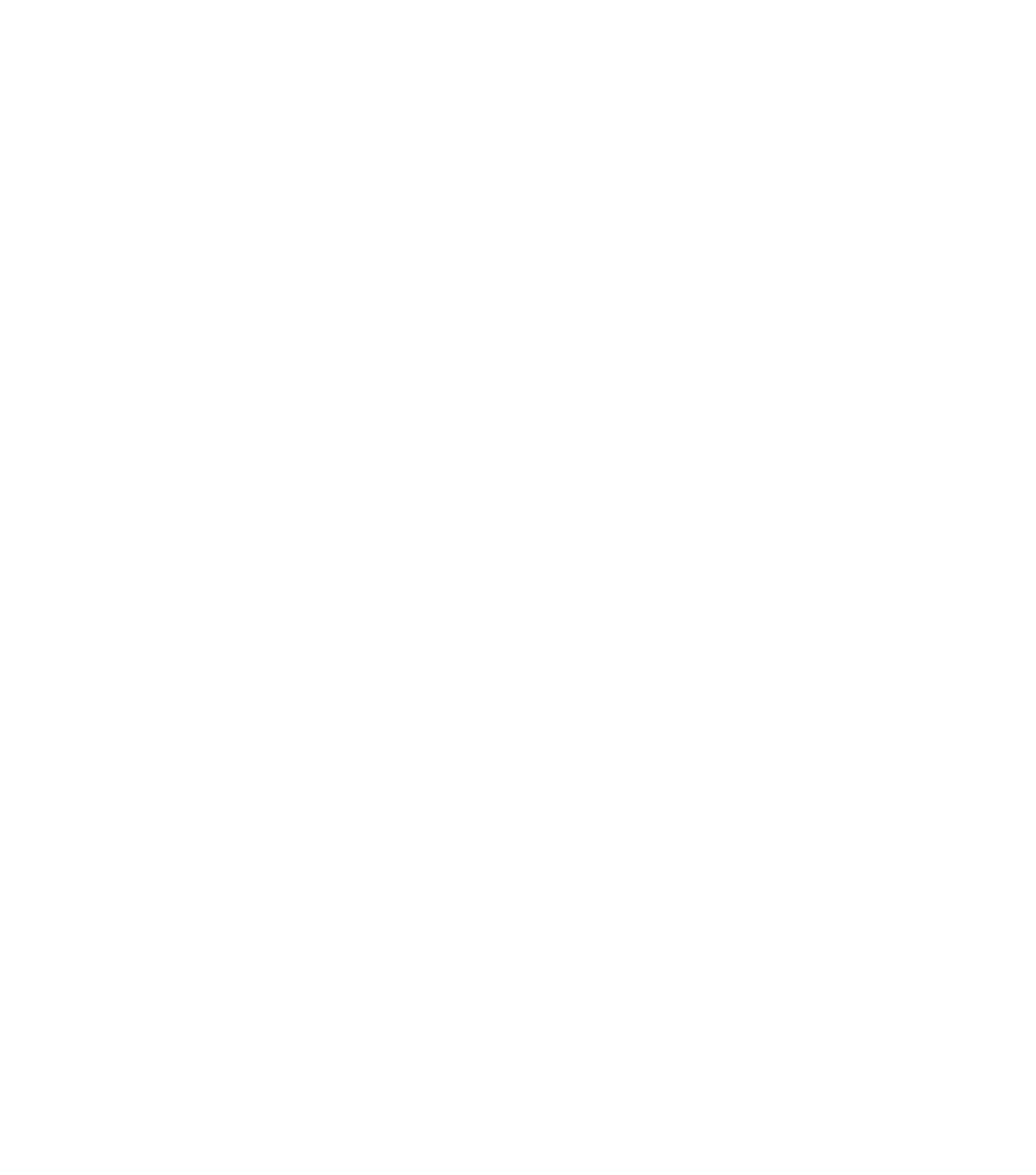 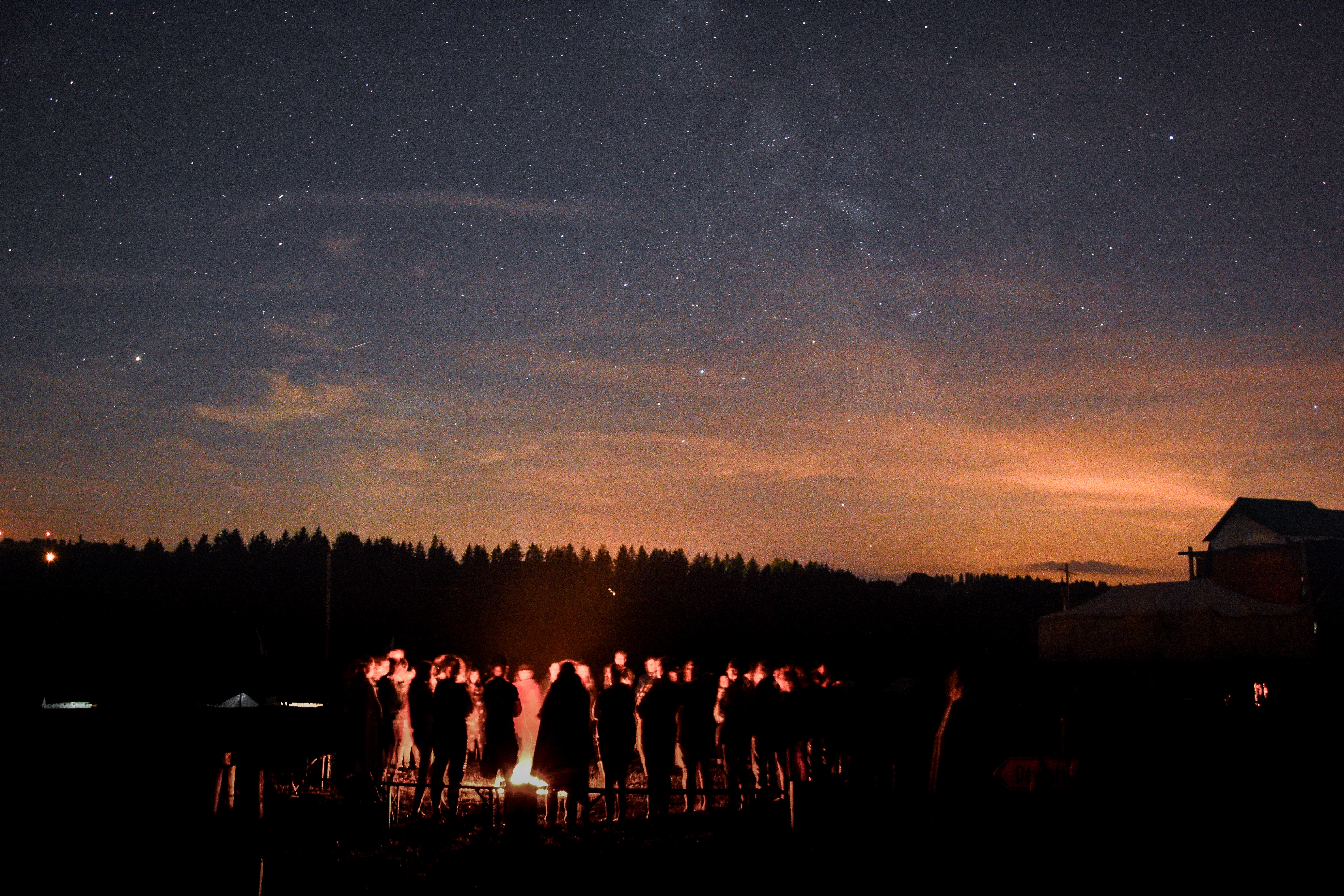 Couplet 3
Par des actes sincères
Et bienveillants
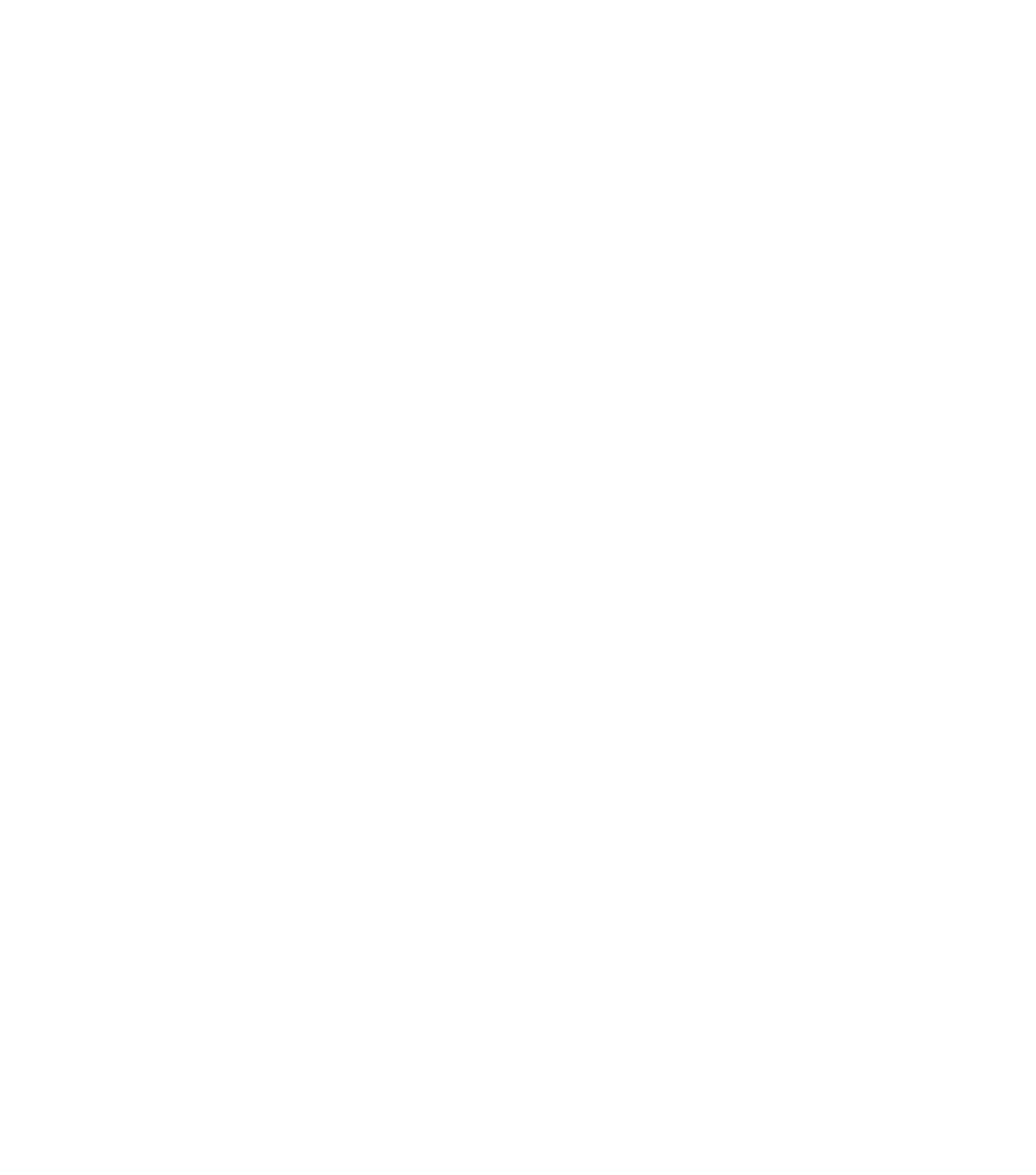 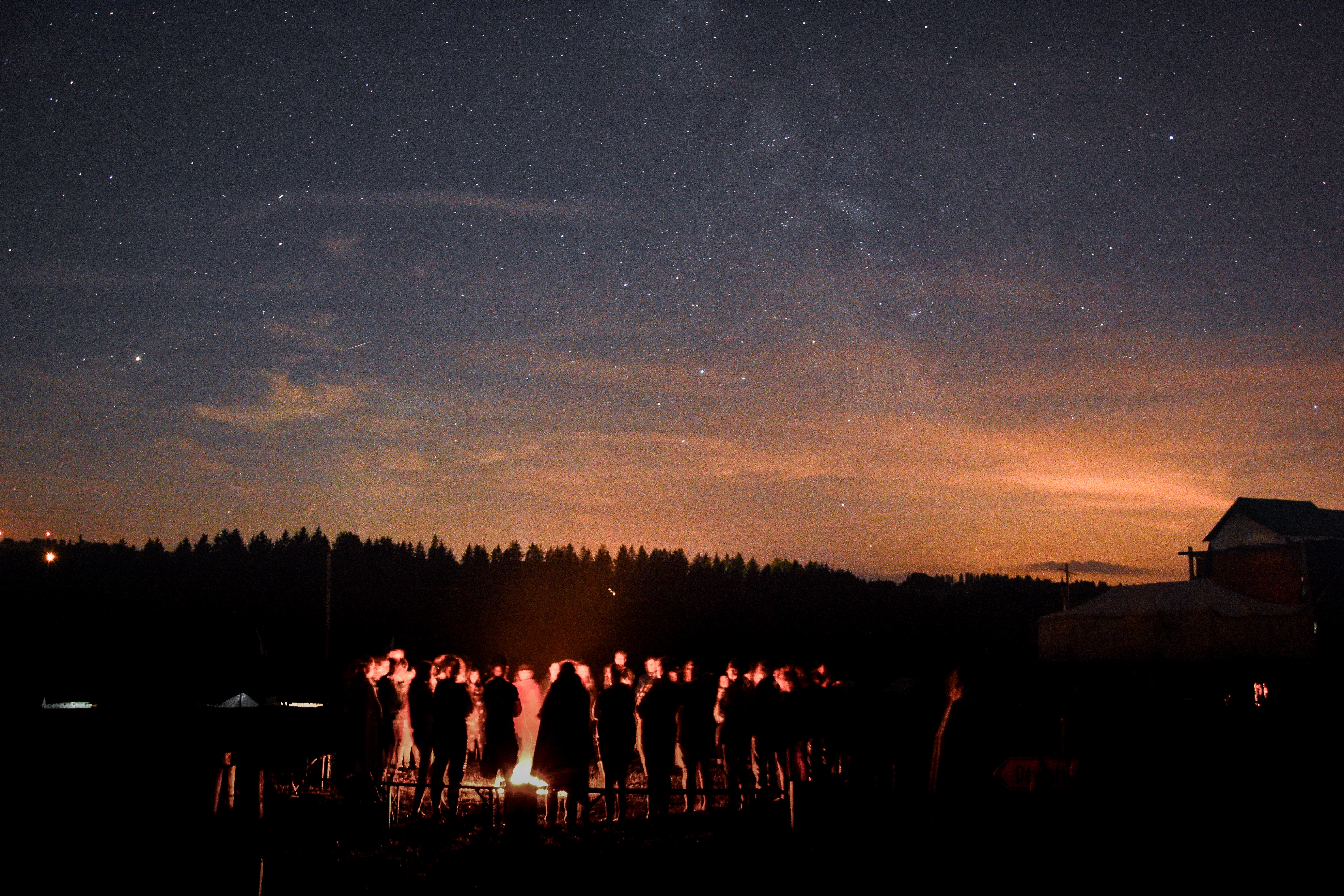 Refrain
J’ajoute ma Promesse
À toutes vos voix
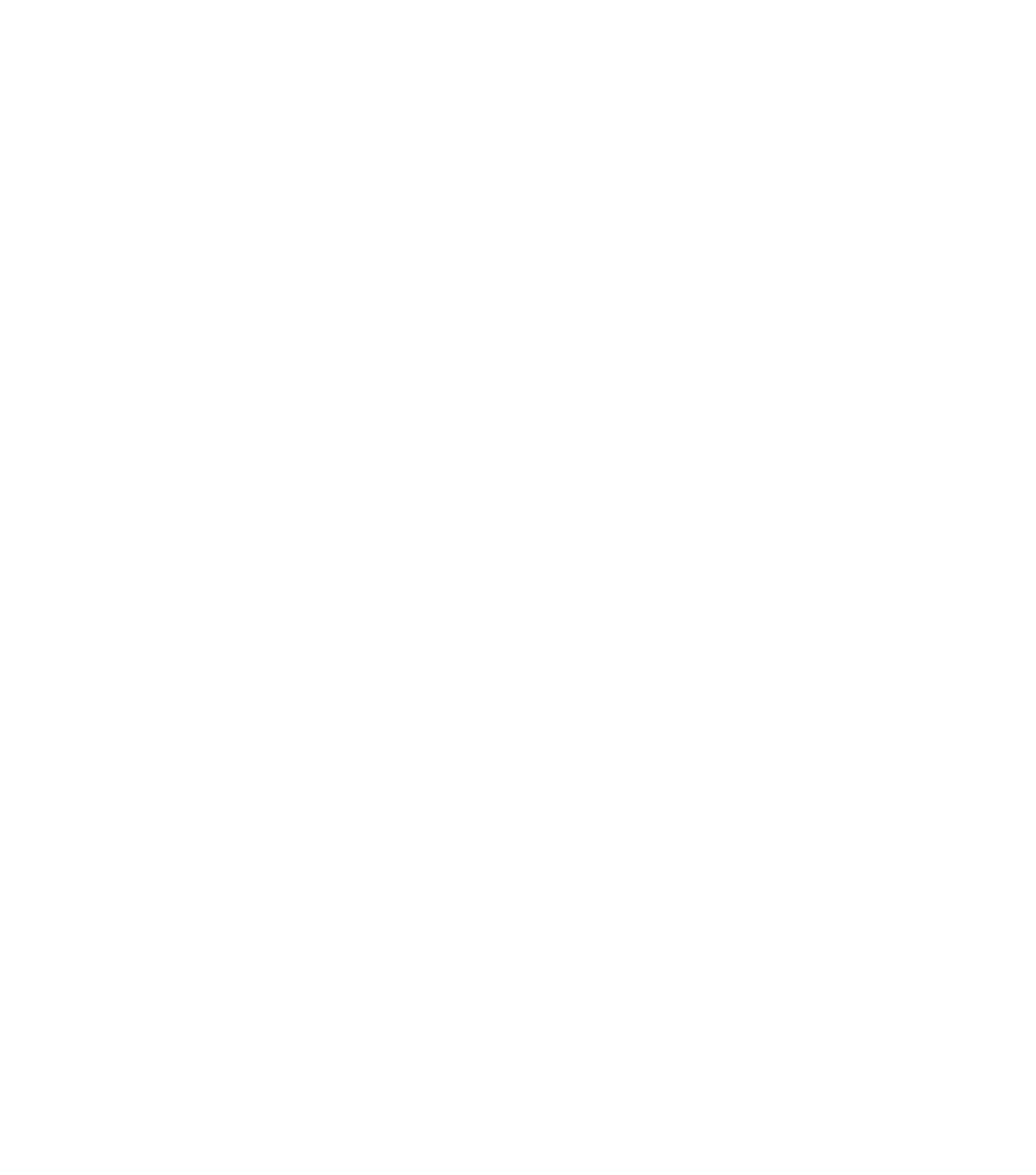 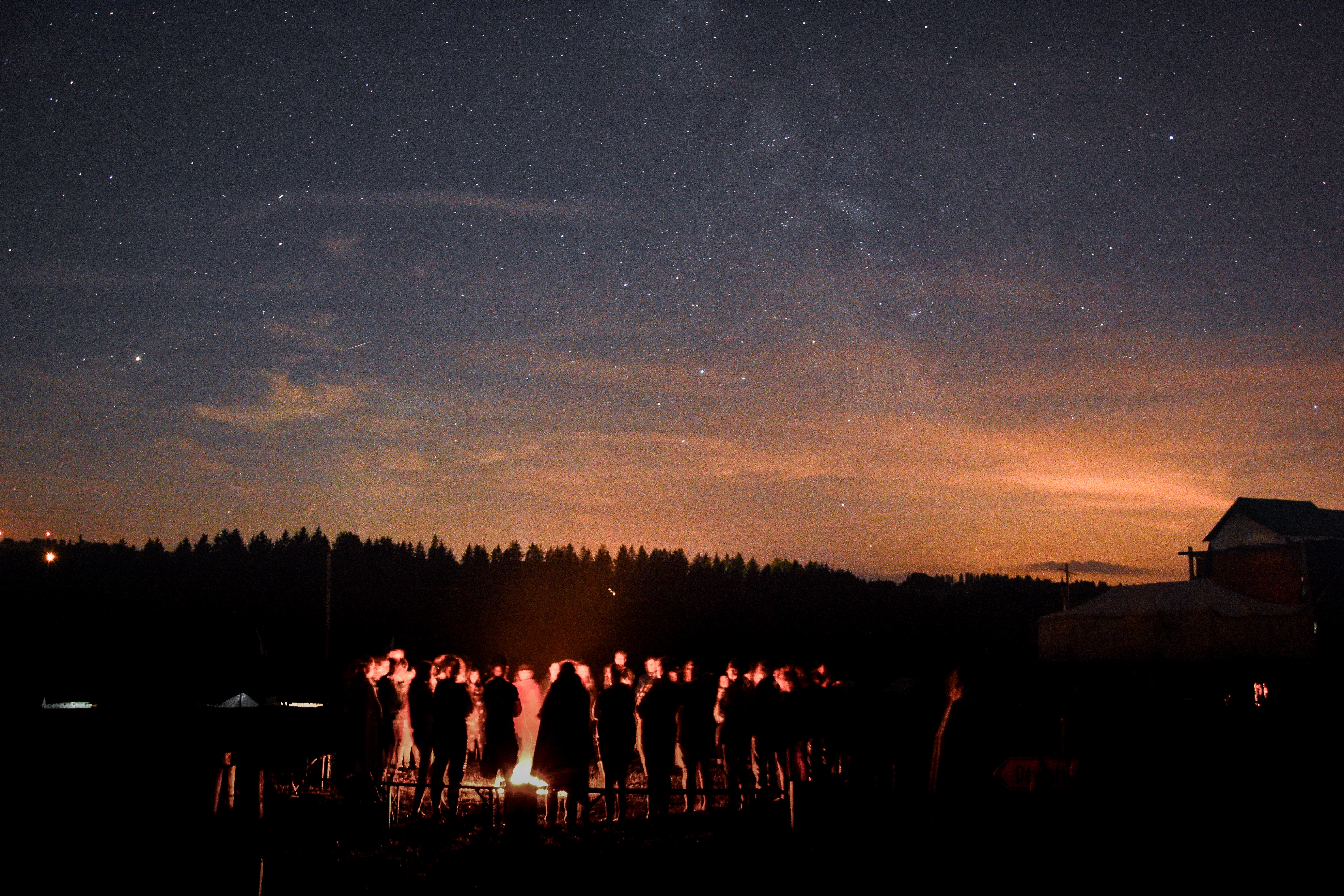 Refrain
Au quotidien sans cesse
Qu’elle guide mes choix
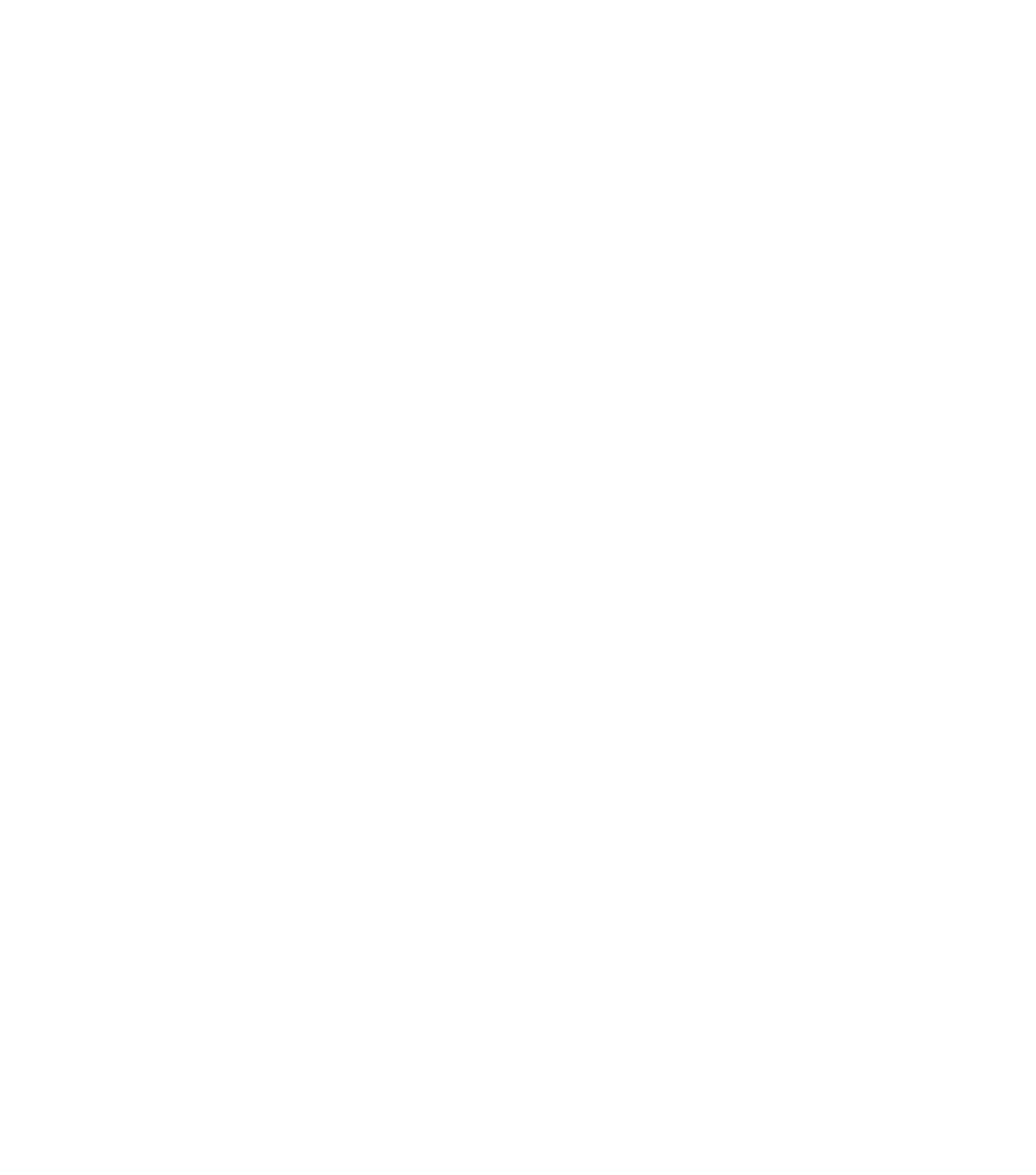 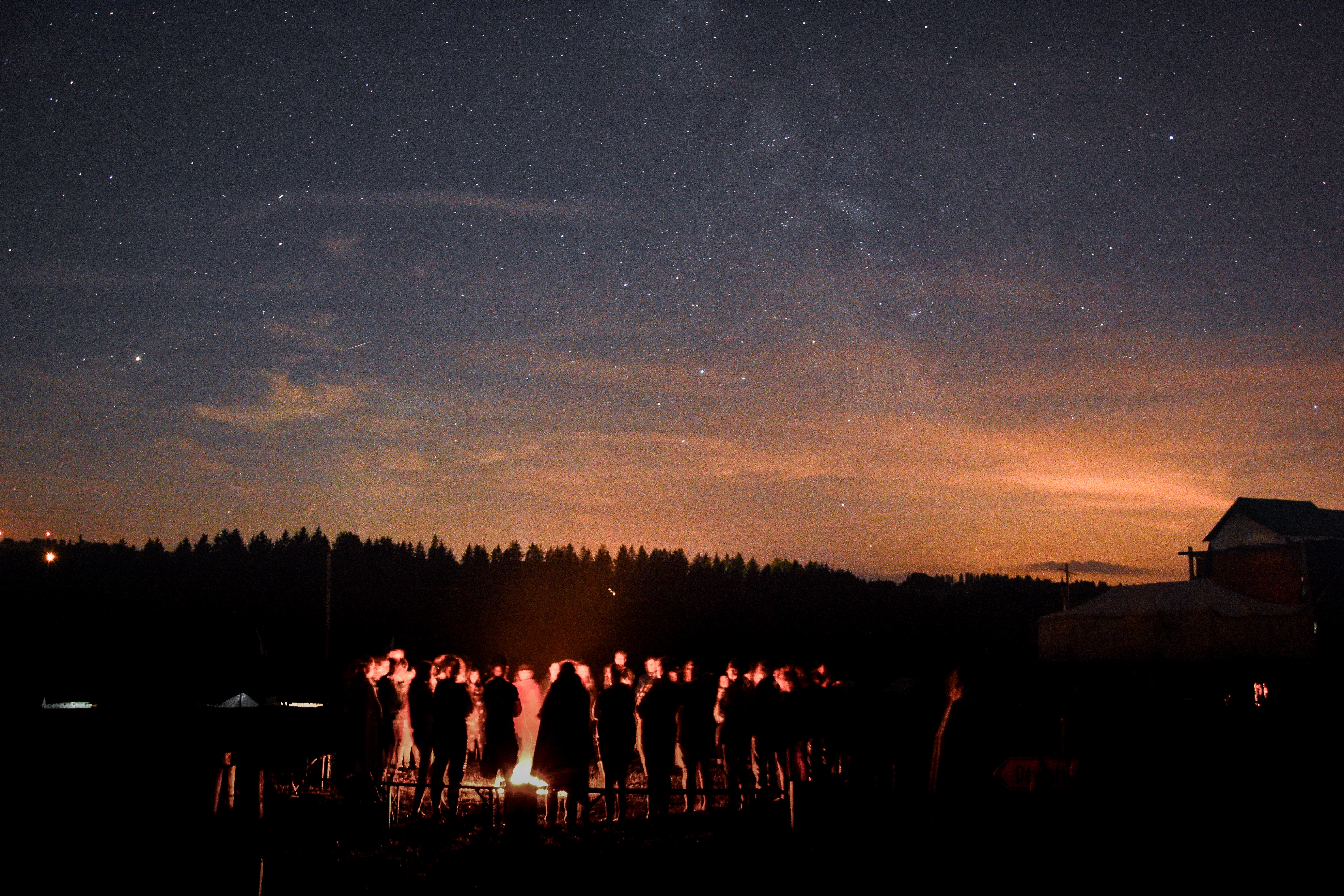 Couplet 4
Je serai pour tout autre
Un-e allié-e
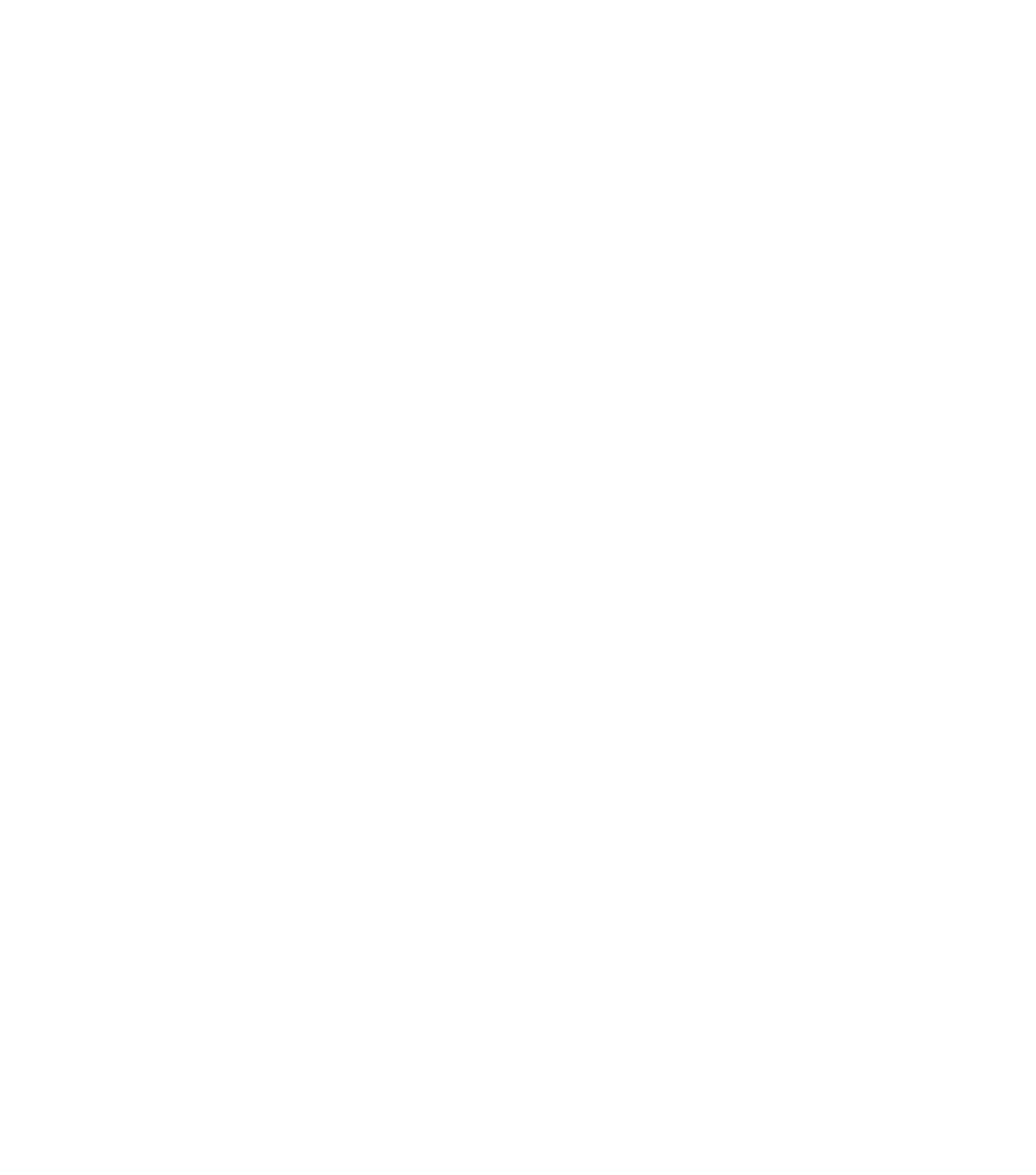 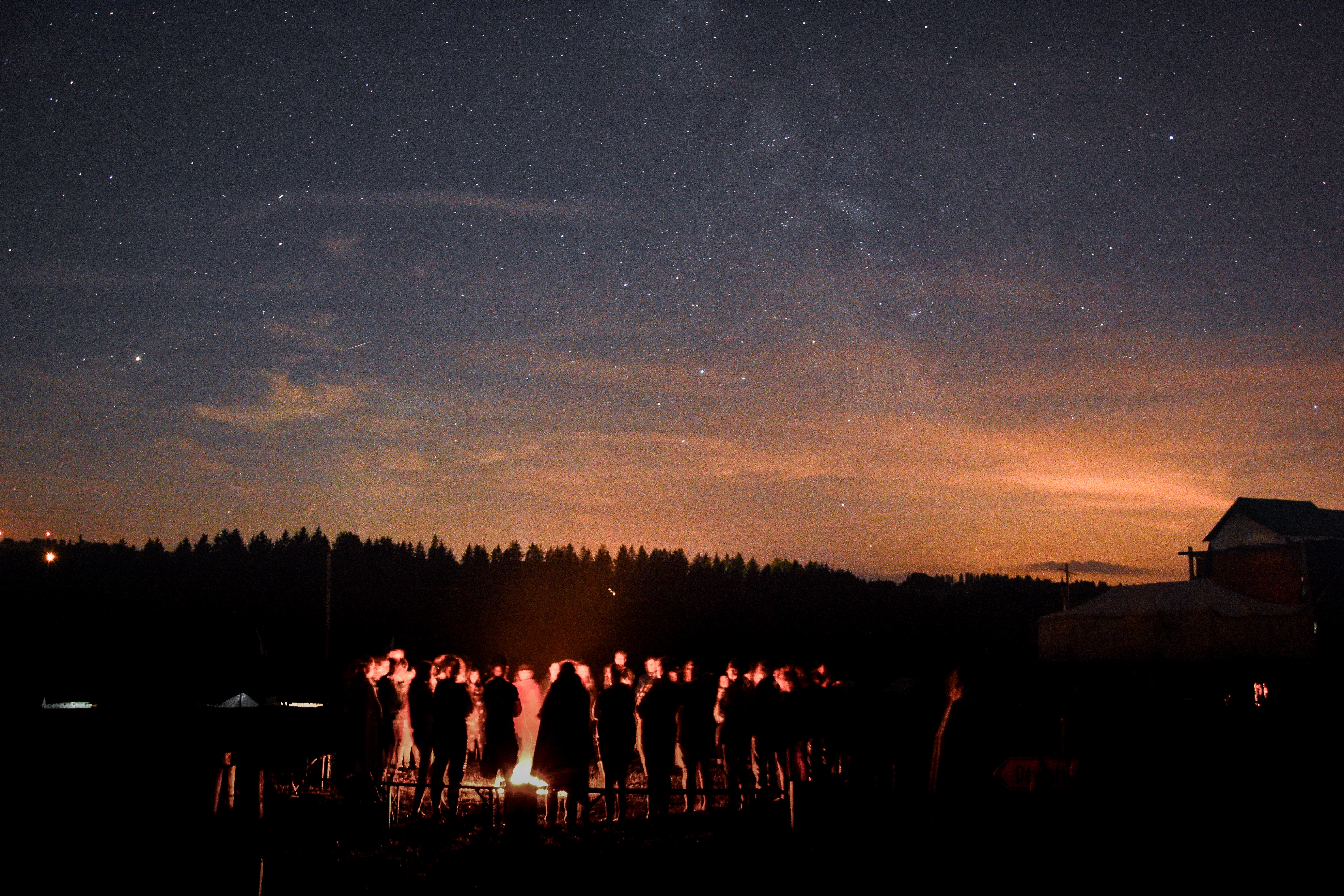 Couplet 4
Mon feu sera le nôtre
Viens y chanter
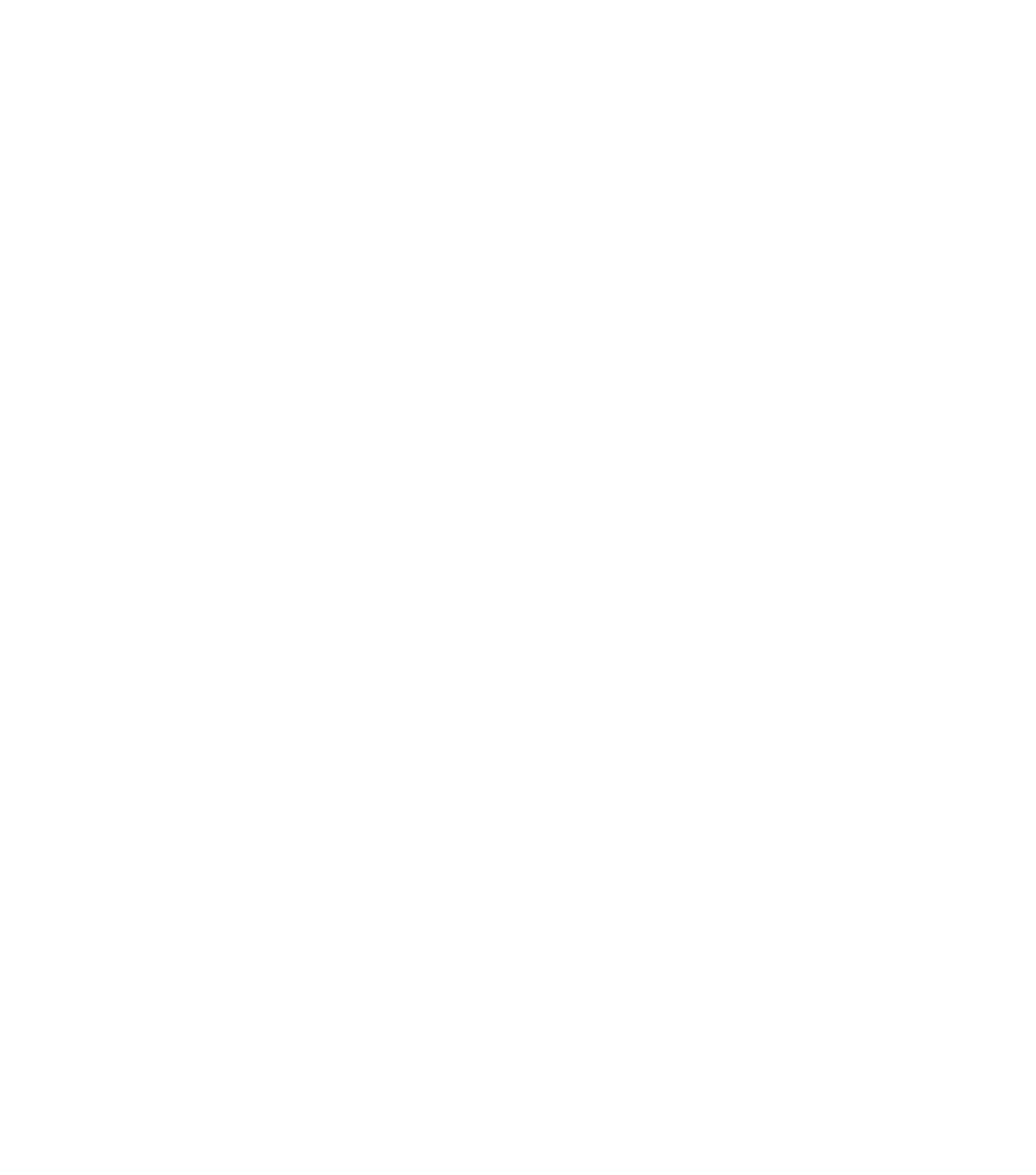 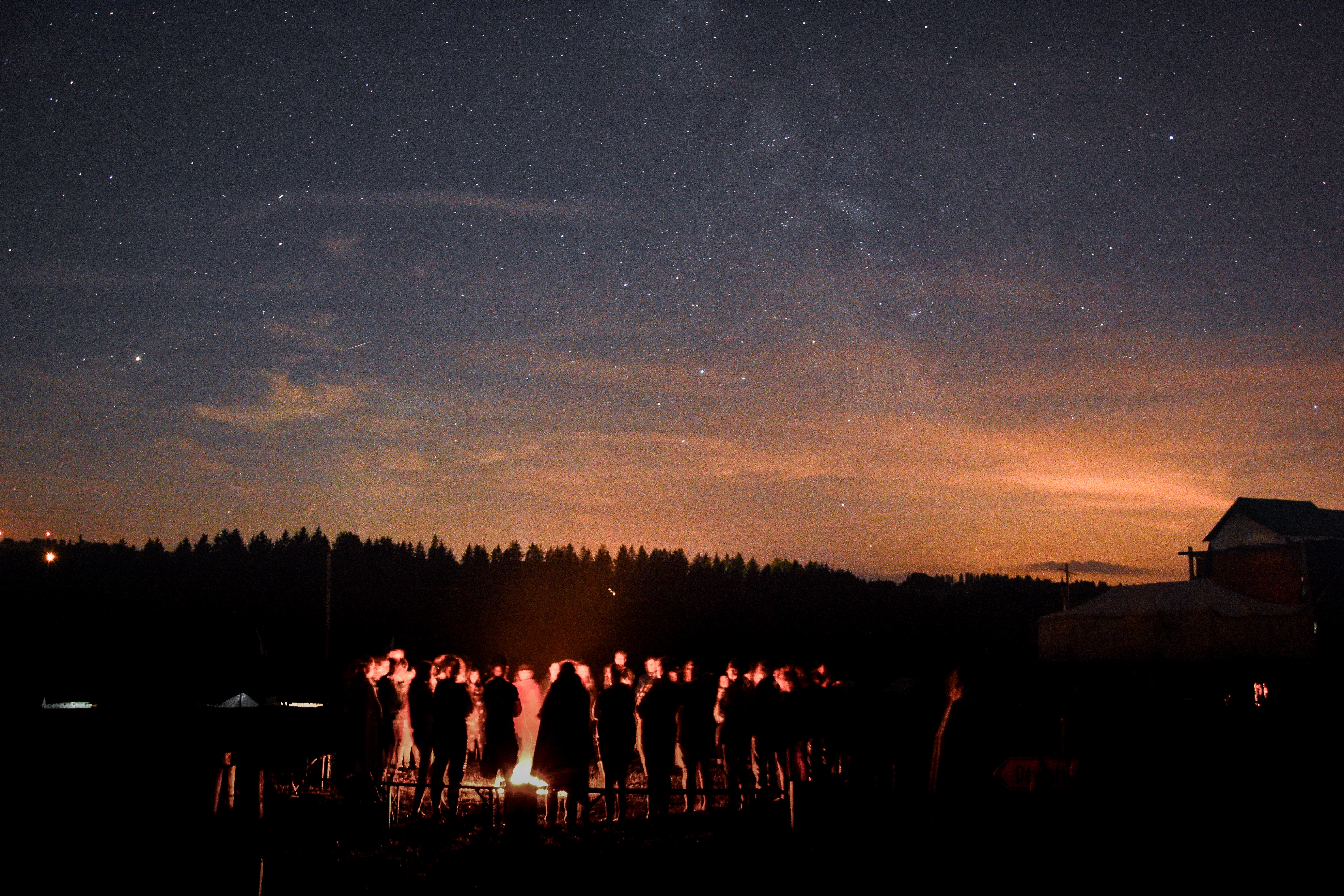 Refrain
J’ajoute ma Promesse
À toutes vos voix
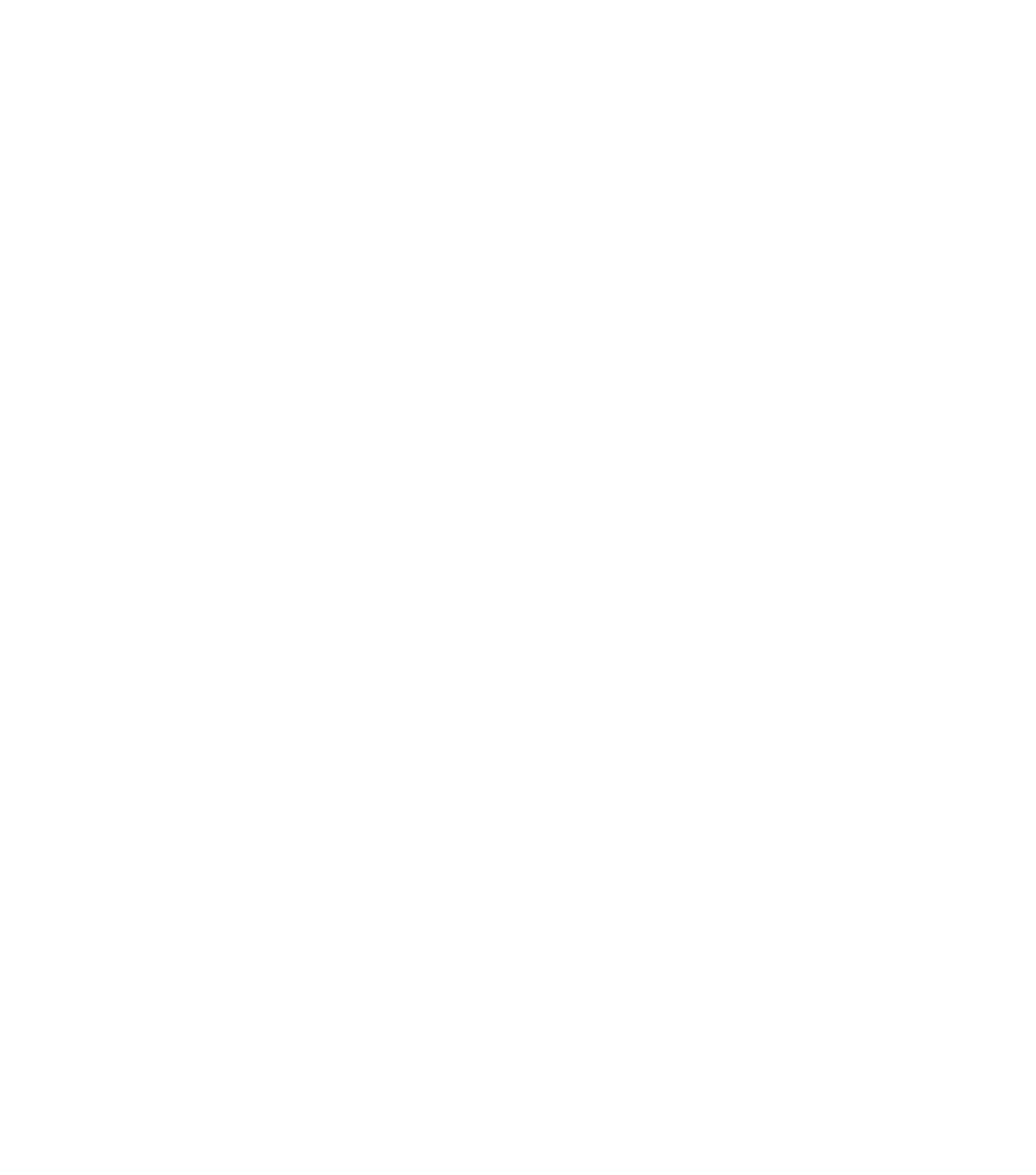 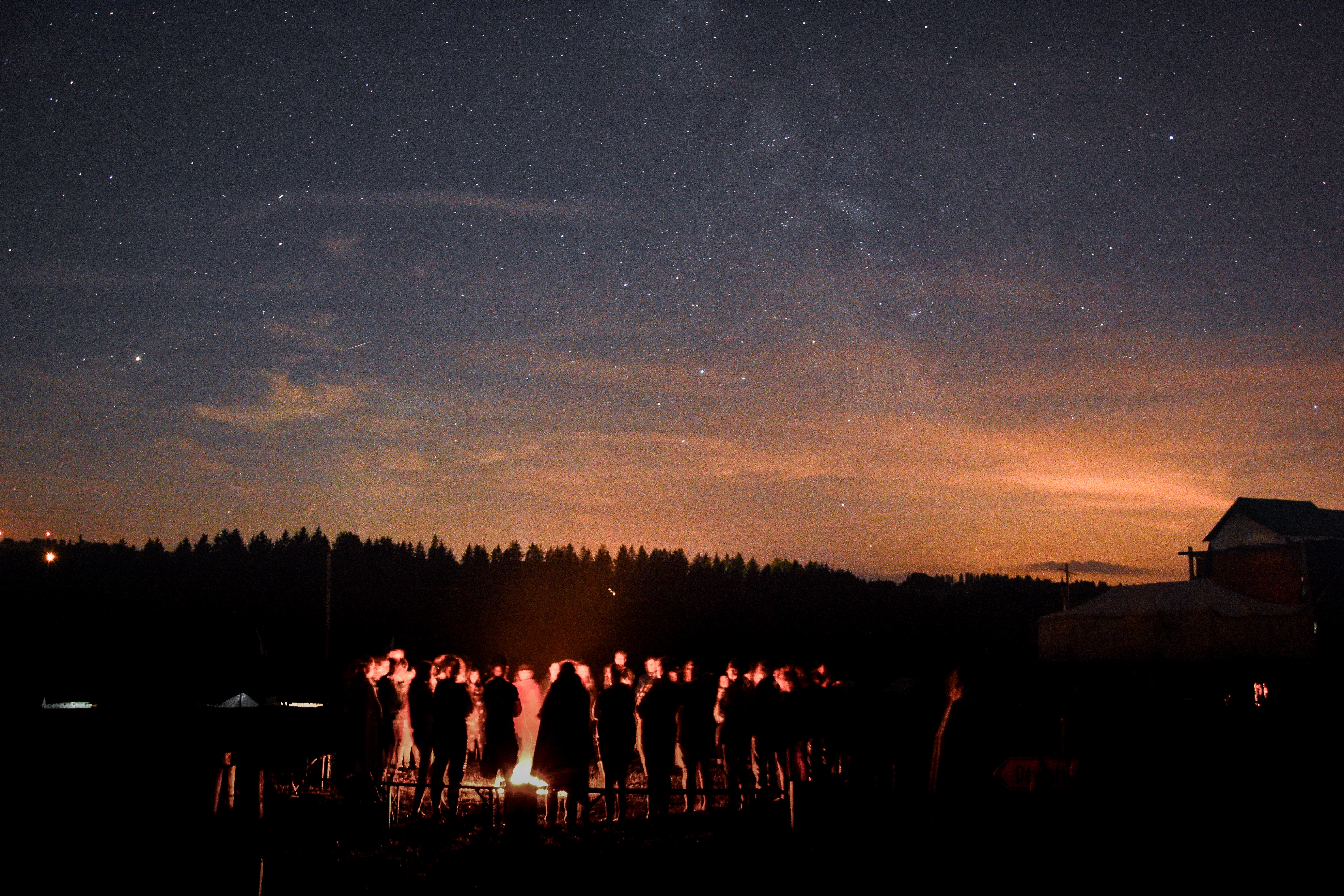 Refrain
Au quotidien sans cesse
Qu’elle guide mes choix
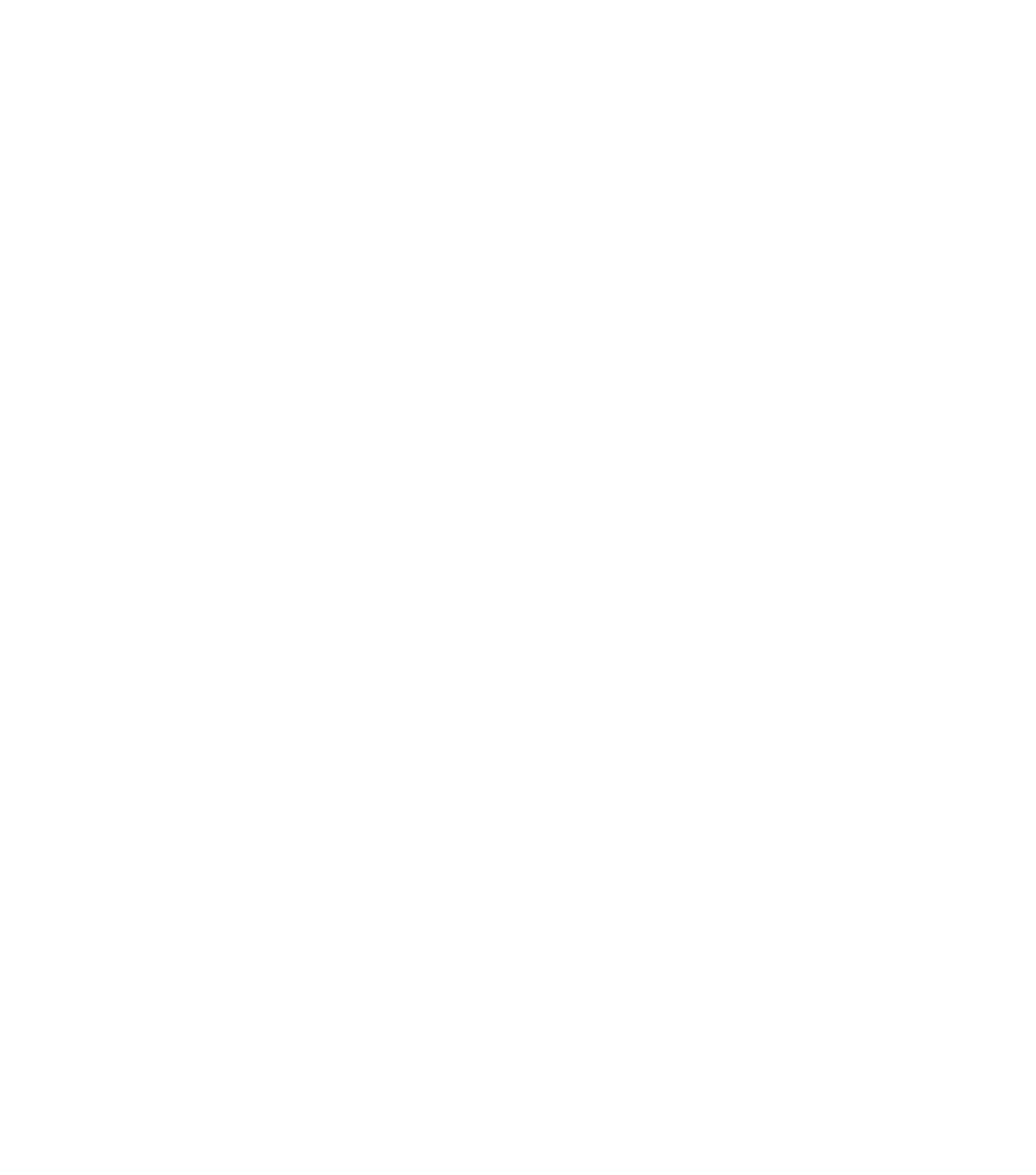 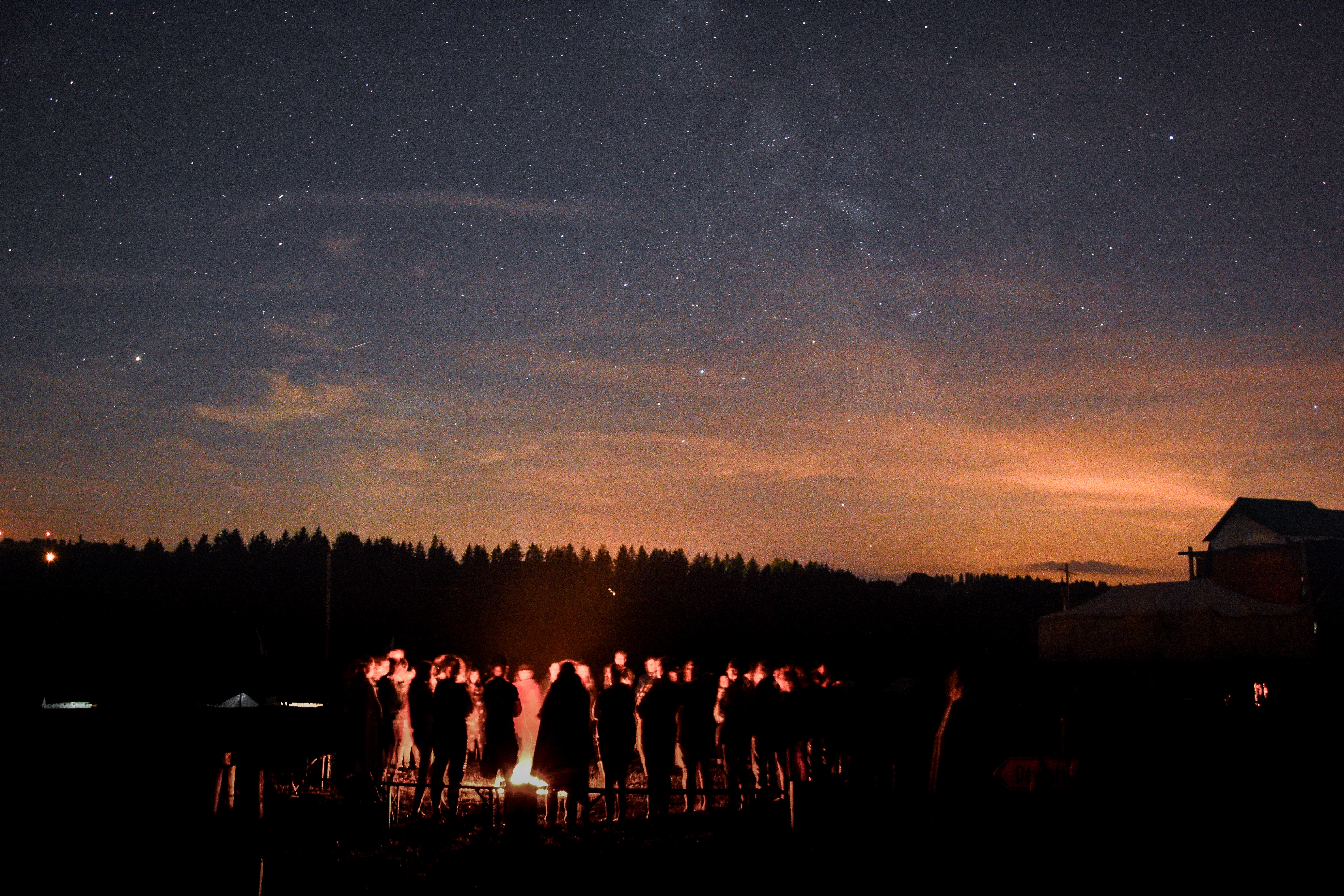 Couplet 5
J’alimenterai la flamme
De nos valeurs
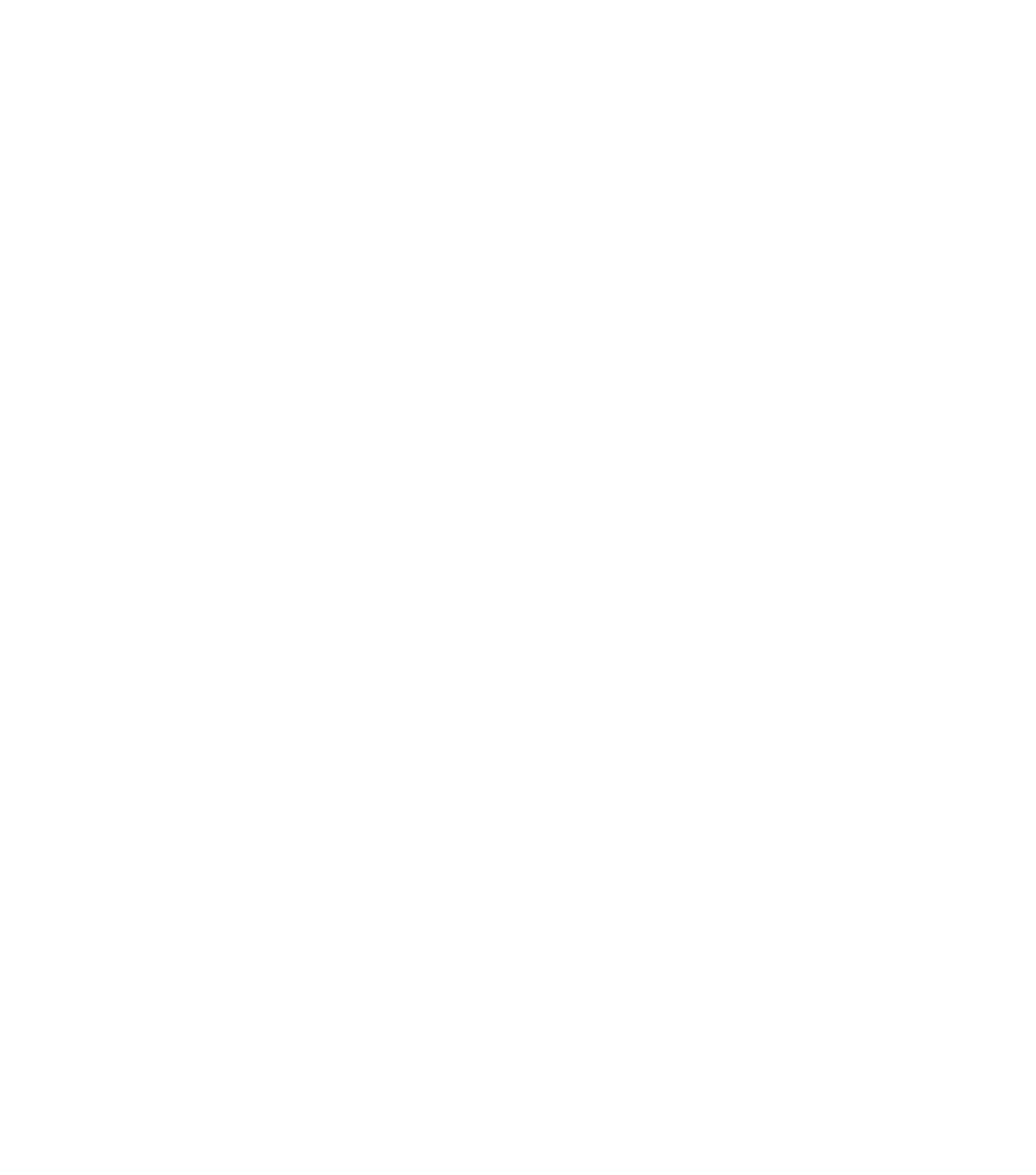 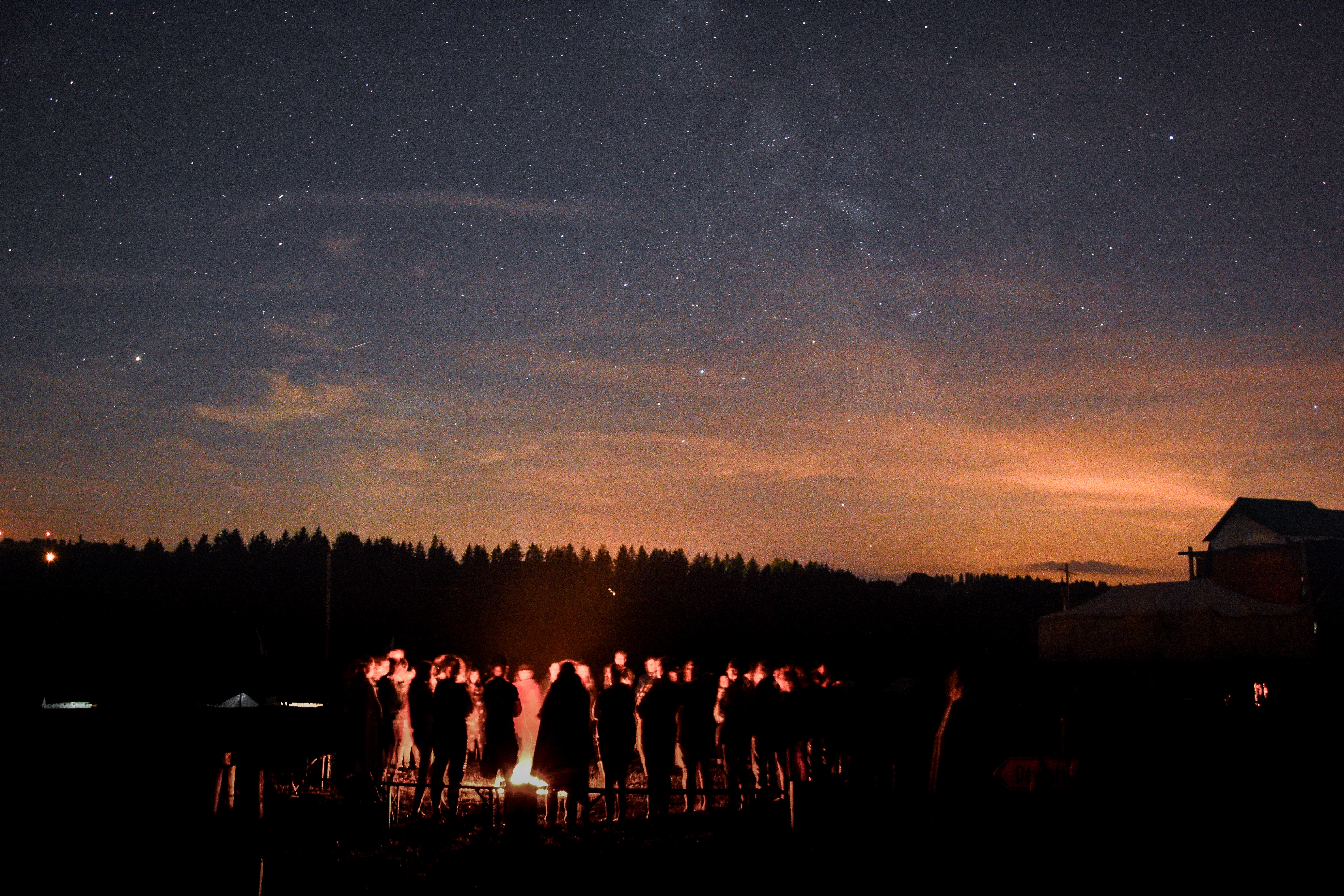 Couplet 5
Et ressentirai l’âme
D’un monde meilleur
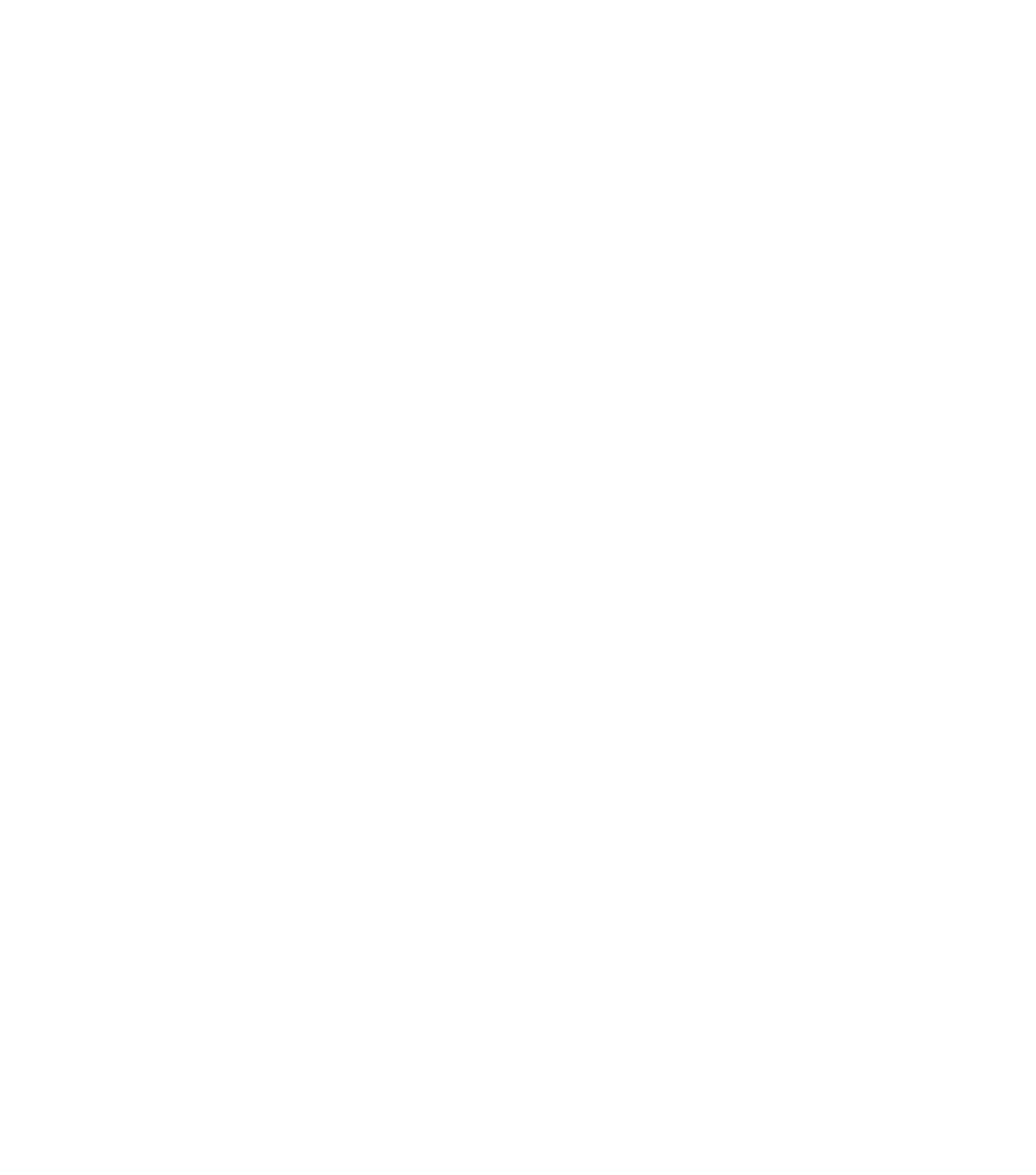 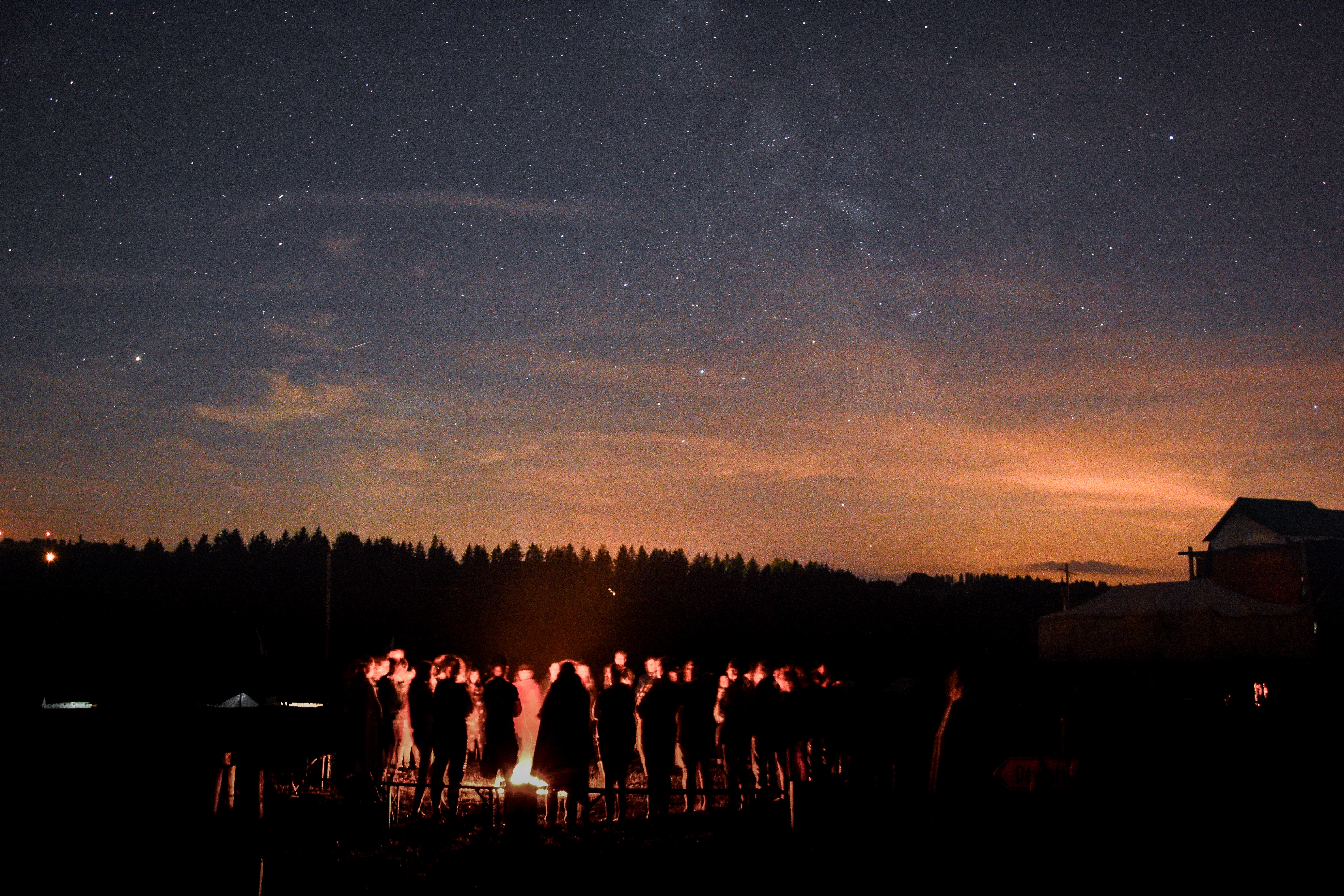 Refrain
J’ajoute ma Promesse
À toutes vos voix
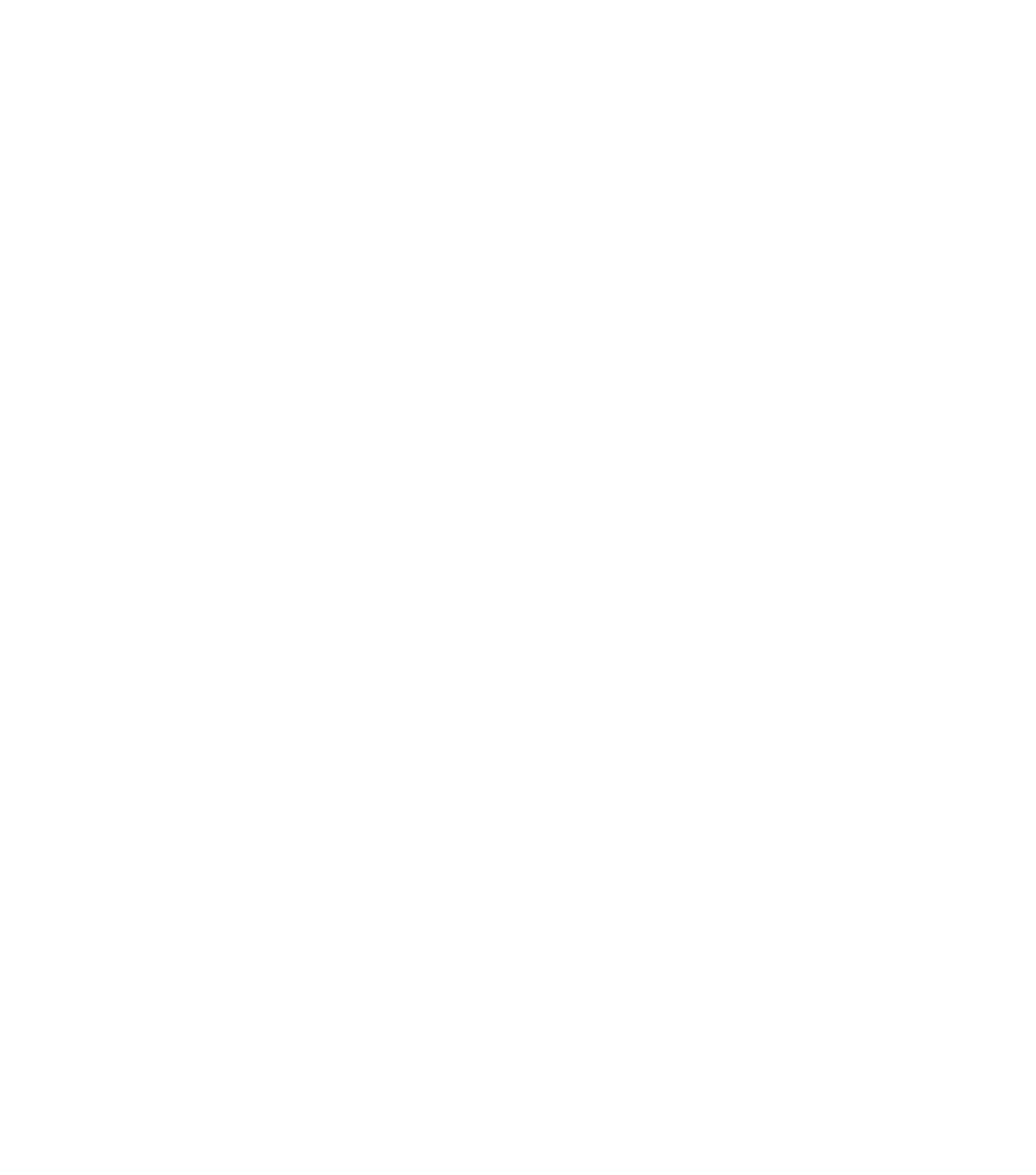 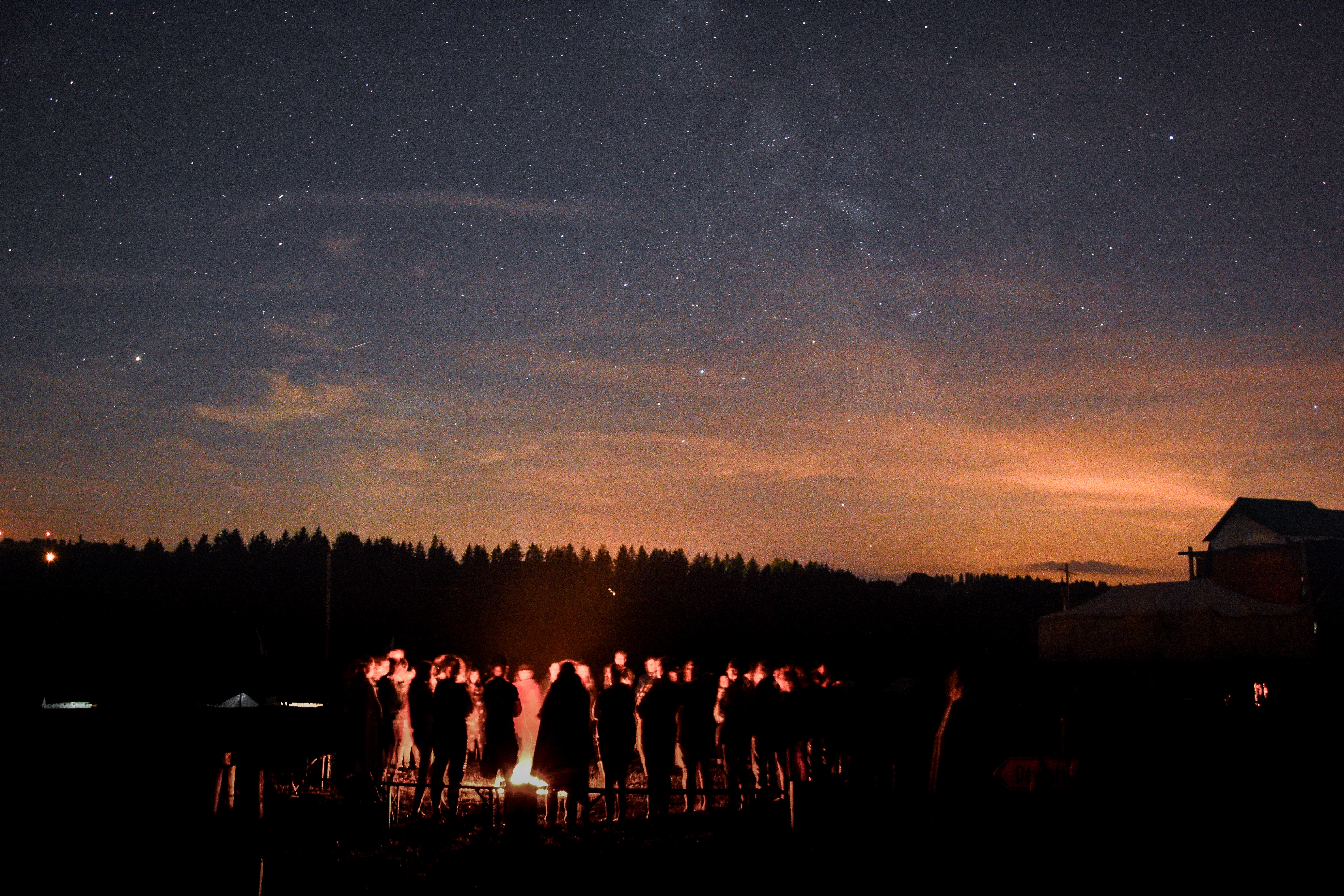 Refrain
Au quotidien sans cesse
Qu’elle guide mes choix
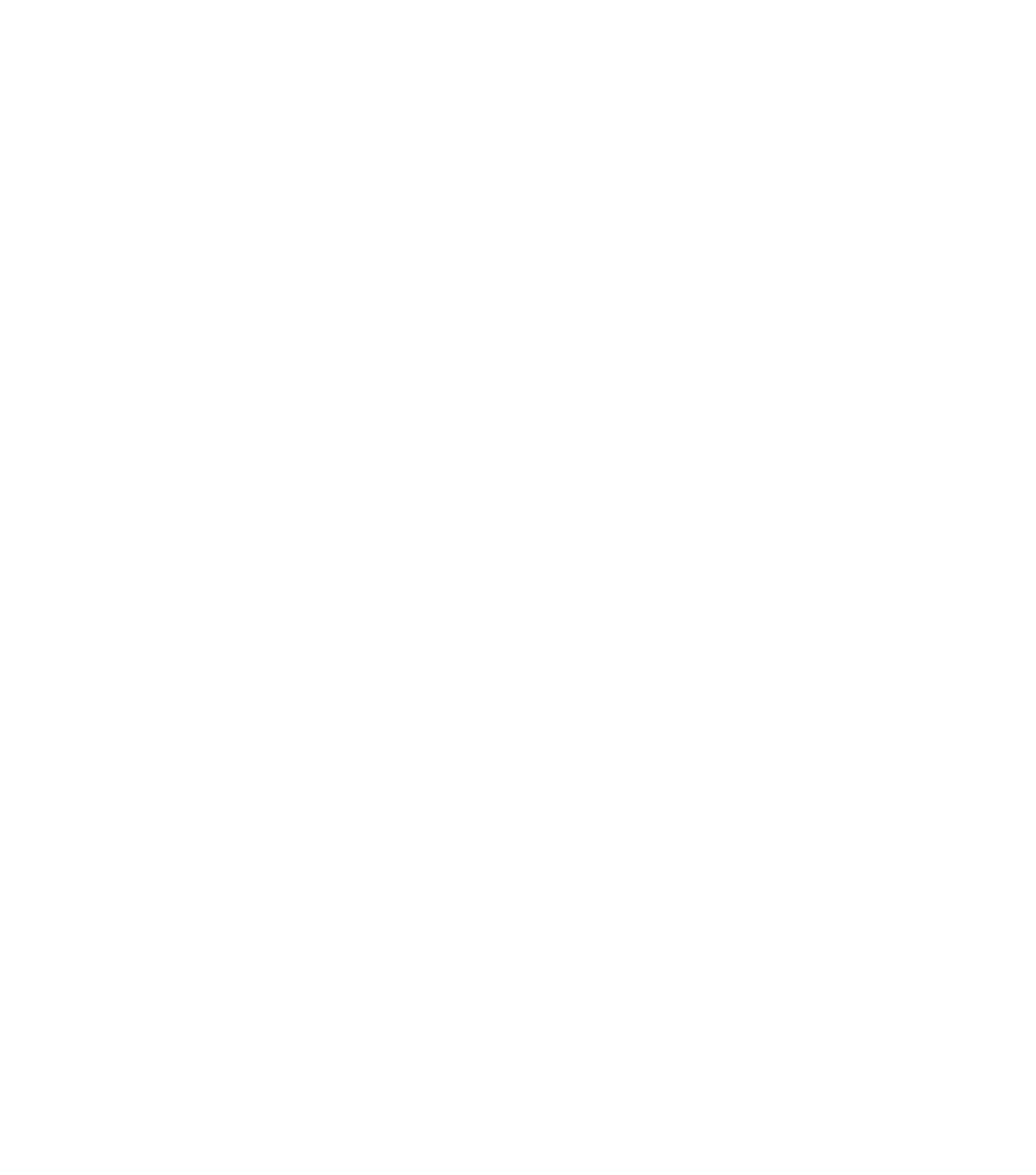 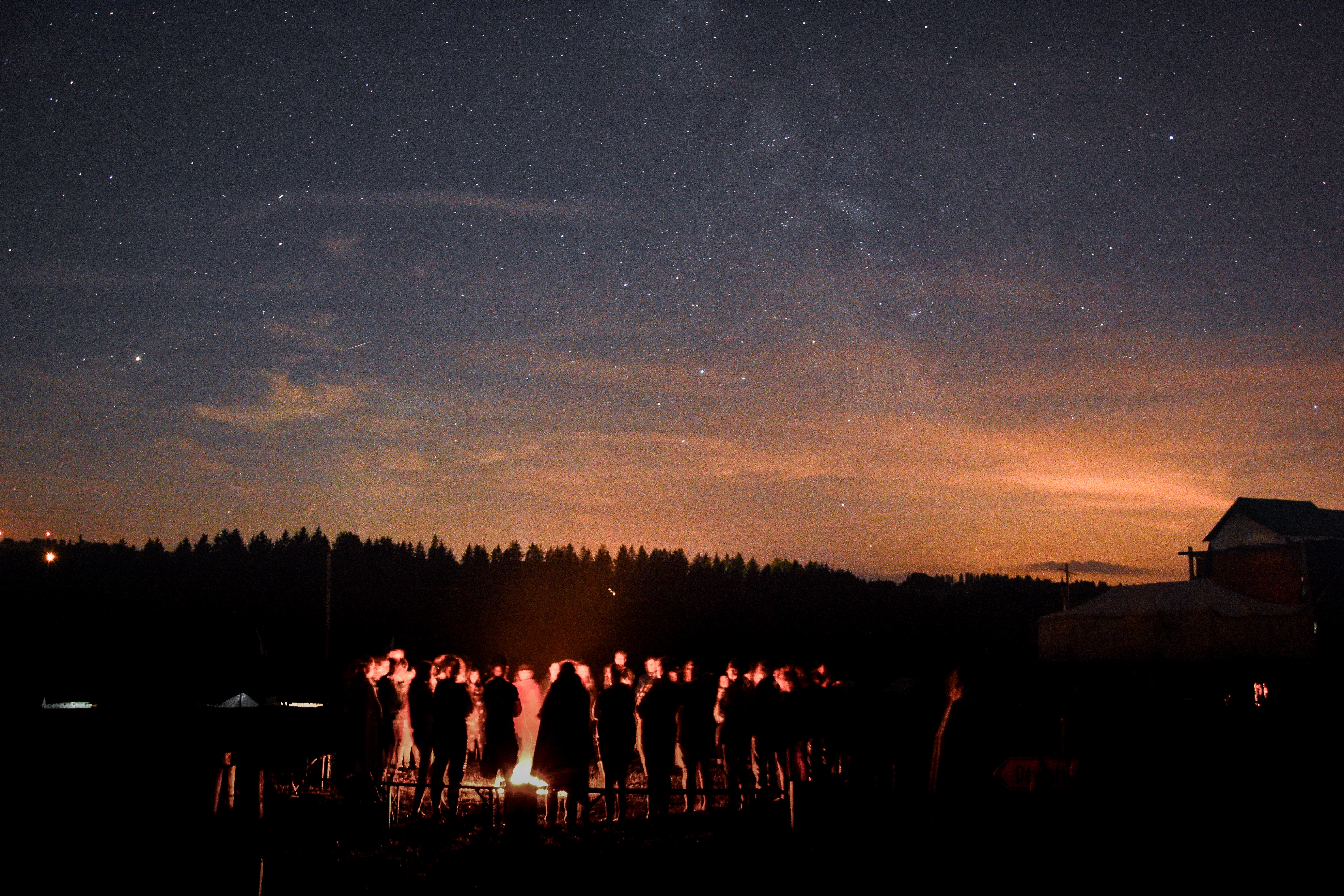 FIN
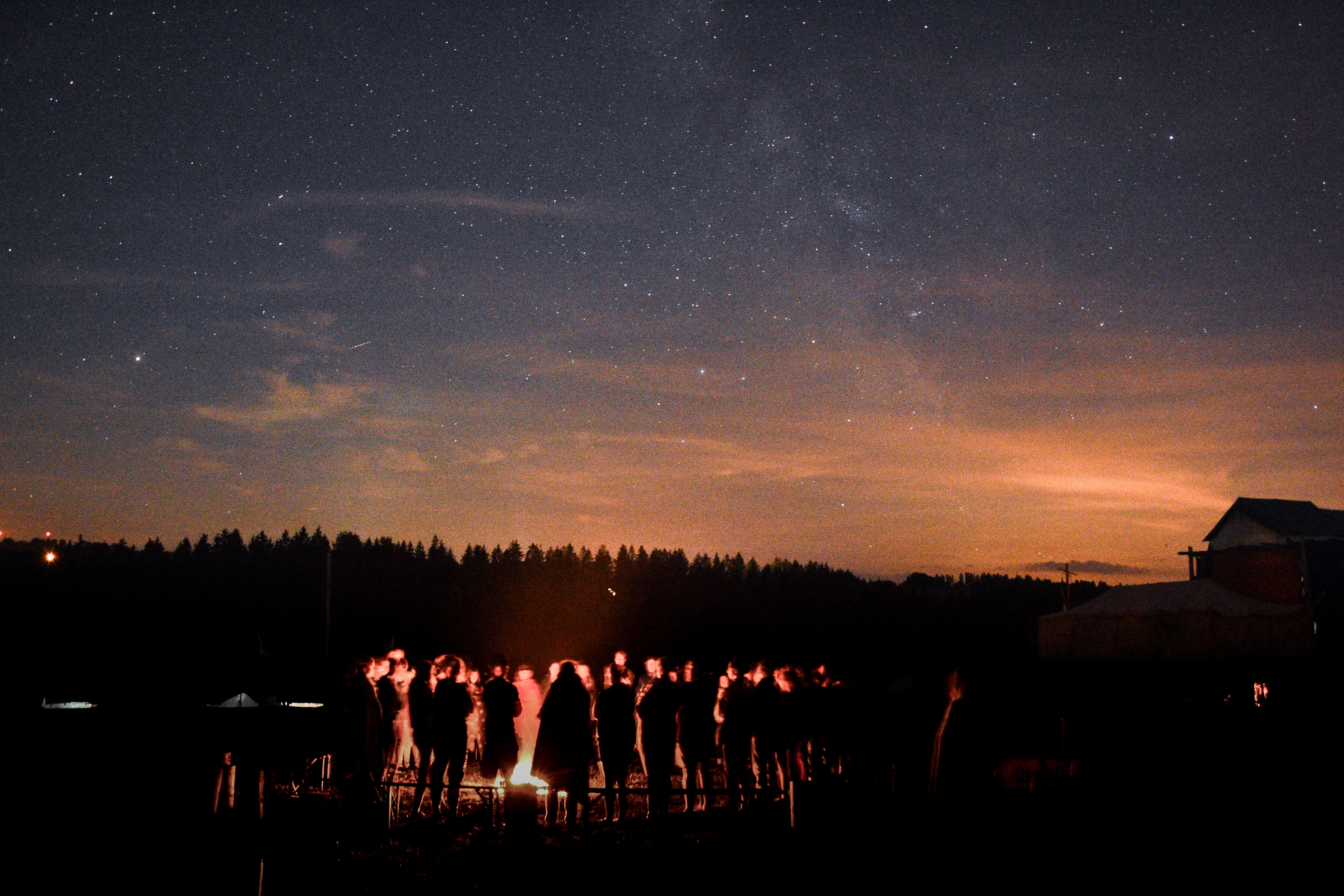 Retrouve sur lesscouts.be :
Une page dédiée aux chants de la Promesse avec :
Les paroles des 3 chants
Des enregistrements
Des clips vidéo chansignés
Des tablatures guitare
Des slides de présentation
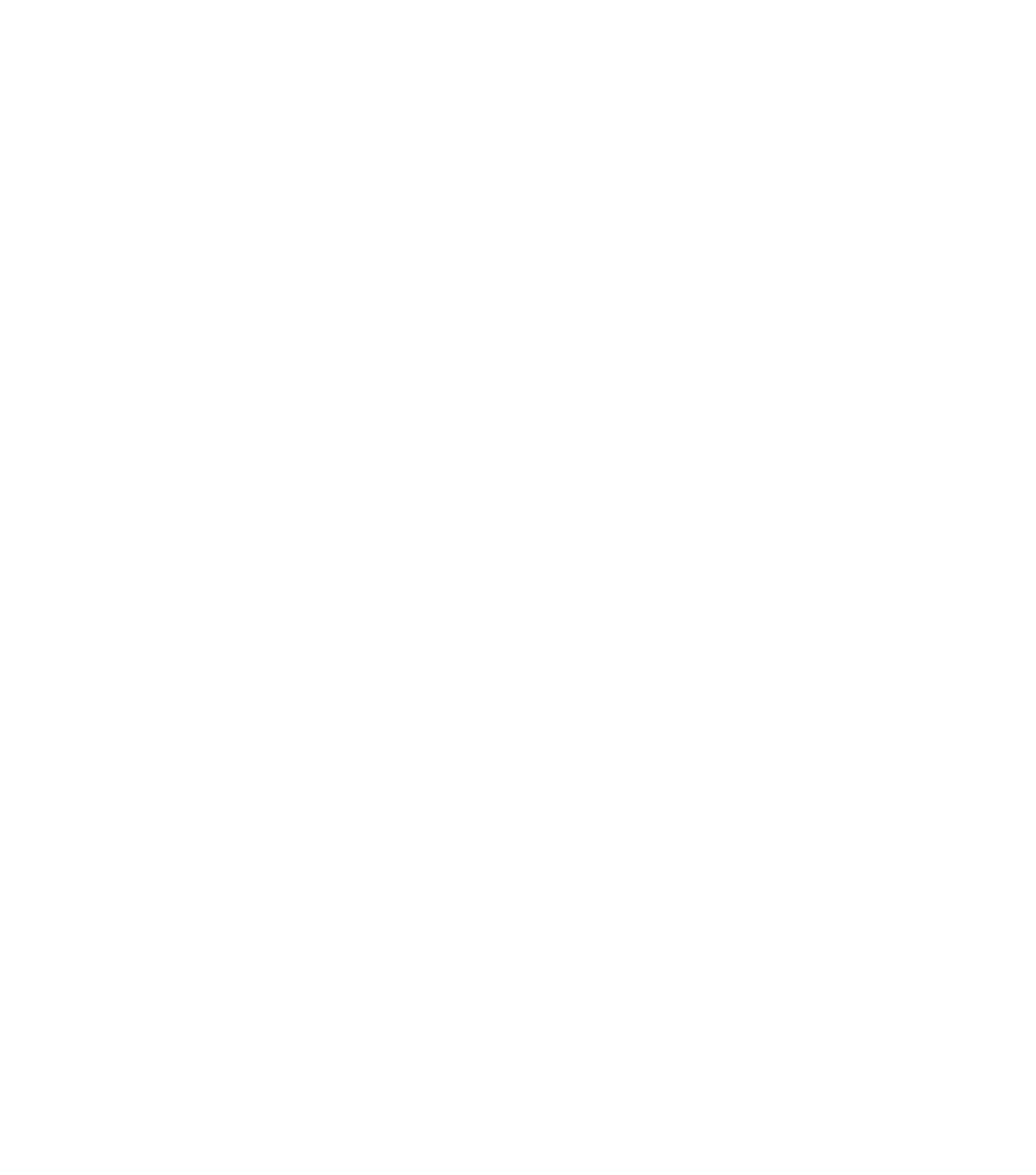 Paroles et arrangements 2024 : Bini - Les Scouts ASBL